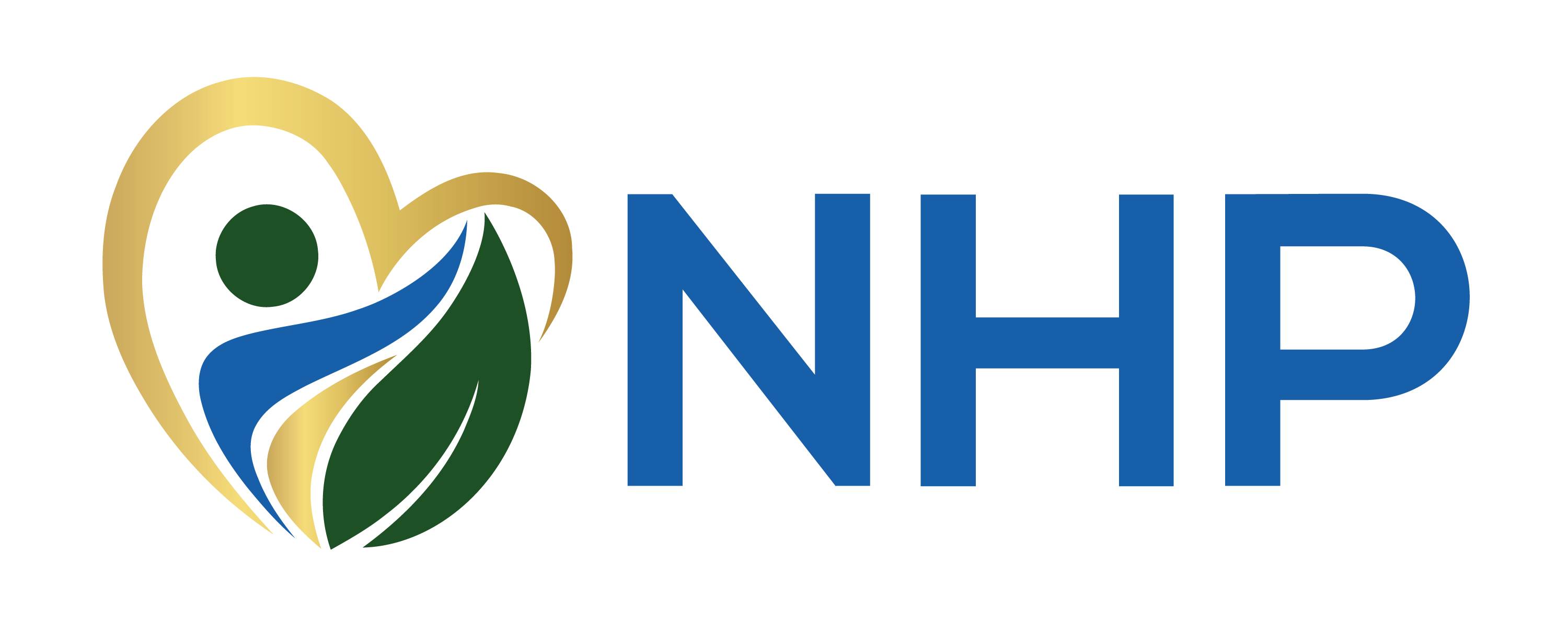 PCMP Onboarding
Northeast Health Partners - RAE  2
June 11, 2025
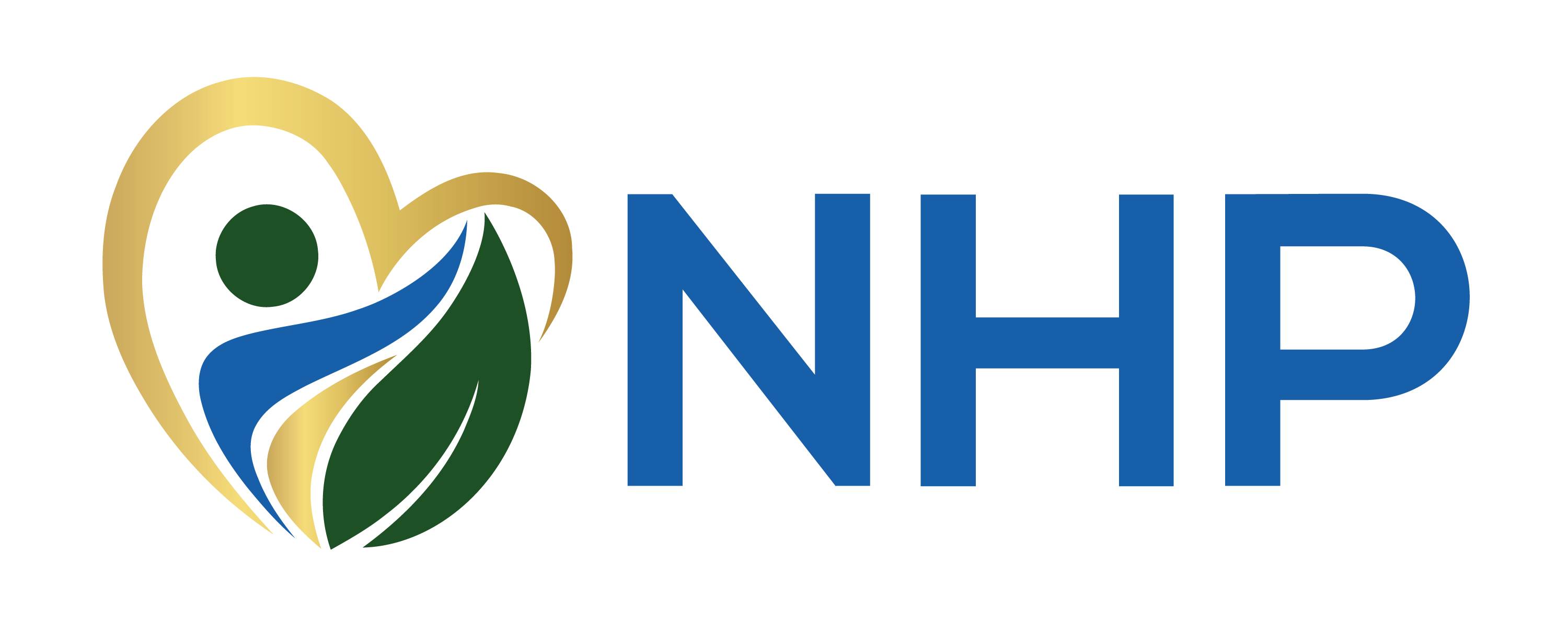 Introductions
2
AGENDA
ACC Phase III and NHP Overview
Member Rights and Services
EPSDT
Access to Care Standards
Maintain PCMP Information
Care Coordination Services
Quality Improvement
Practice Transformation
Member Attribution
PMPM Payment Process
Resources
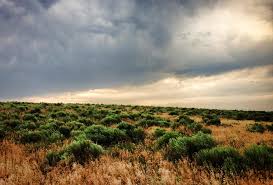 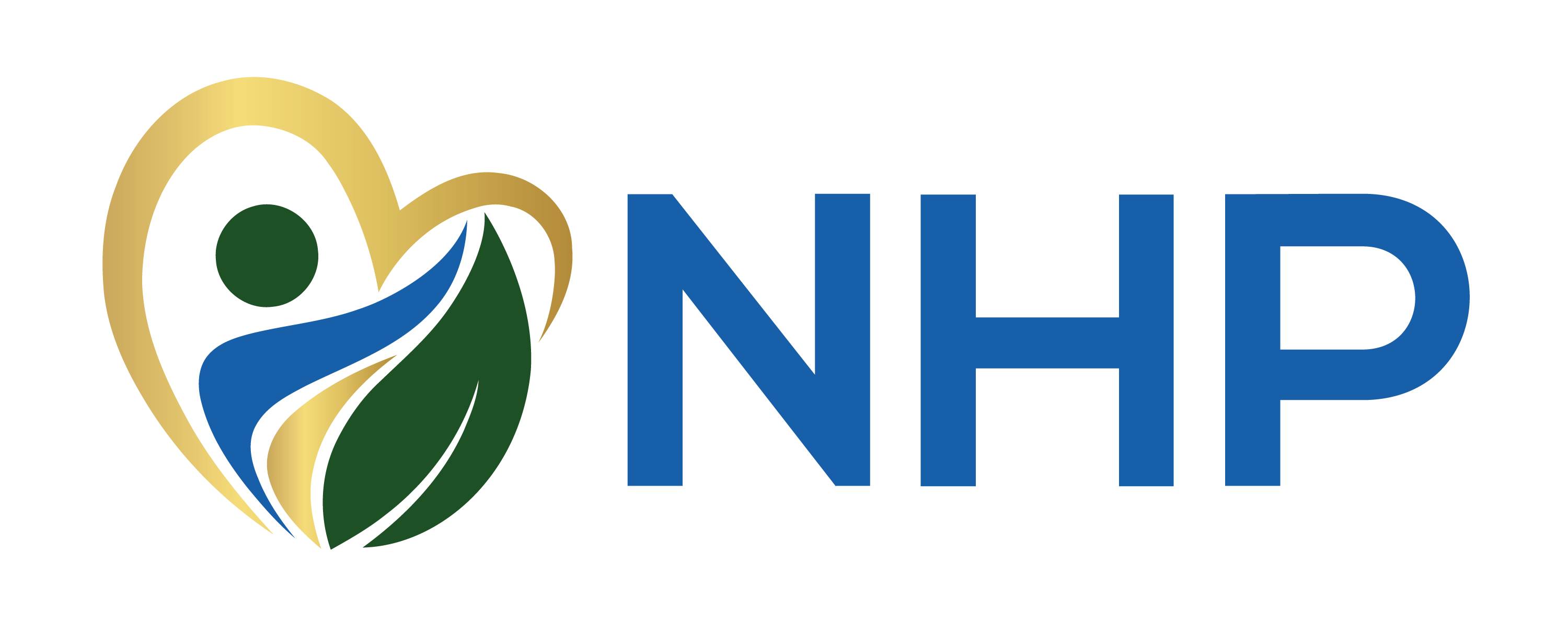 3
PCMP Manual is available on NHP Website www.nhprae2.org)
[Speaker Notes: Most of the information we will briefly review today is on the PCMP Manual available on the Provider Page of the NHP Website. We encourage that you download the PCMP Manual and review it. 

The website is currently under construction and will go live starting July 1, 2025. However, we have created a temporary page for Providers that has all of this information for your use. 

Note that the PCMP Manual is subject to update to reflect state, federal or NHP policy changes.

Should you have any questions, please email Network Management.]
ACC Phase III Overview
Accountable Care Collaborative (ACC) Phase III
The Department of Health Care Policy & Financing has selected NHP to serve as the RAE for Region 2, effective July 1, 2025
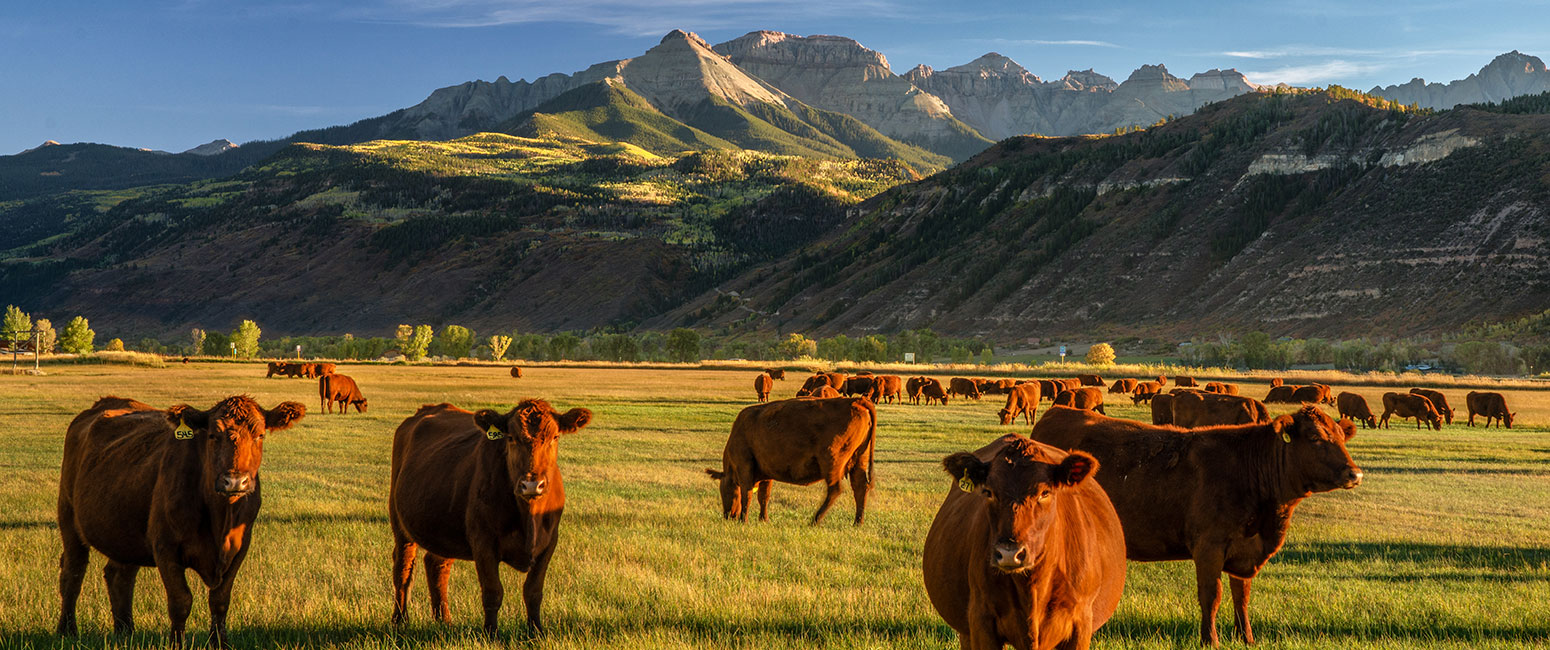 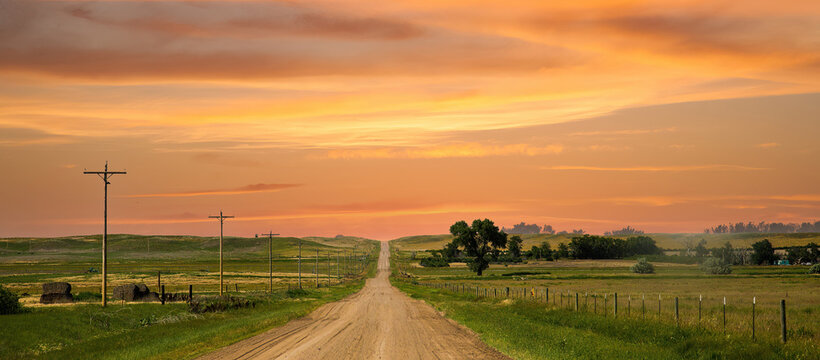 6
ACC Phase III Regional Entities
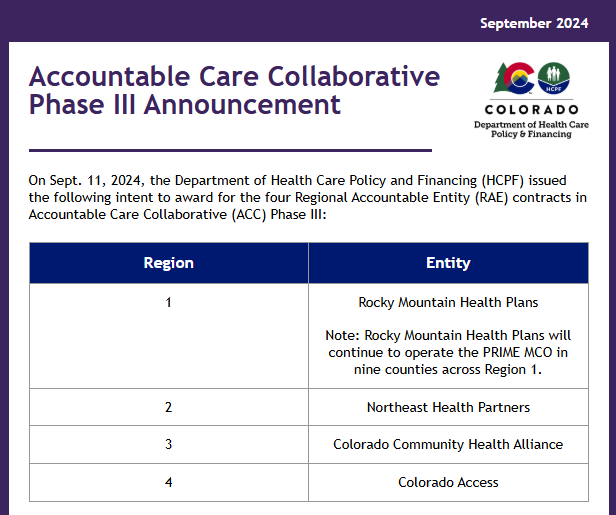 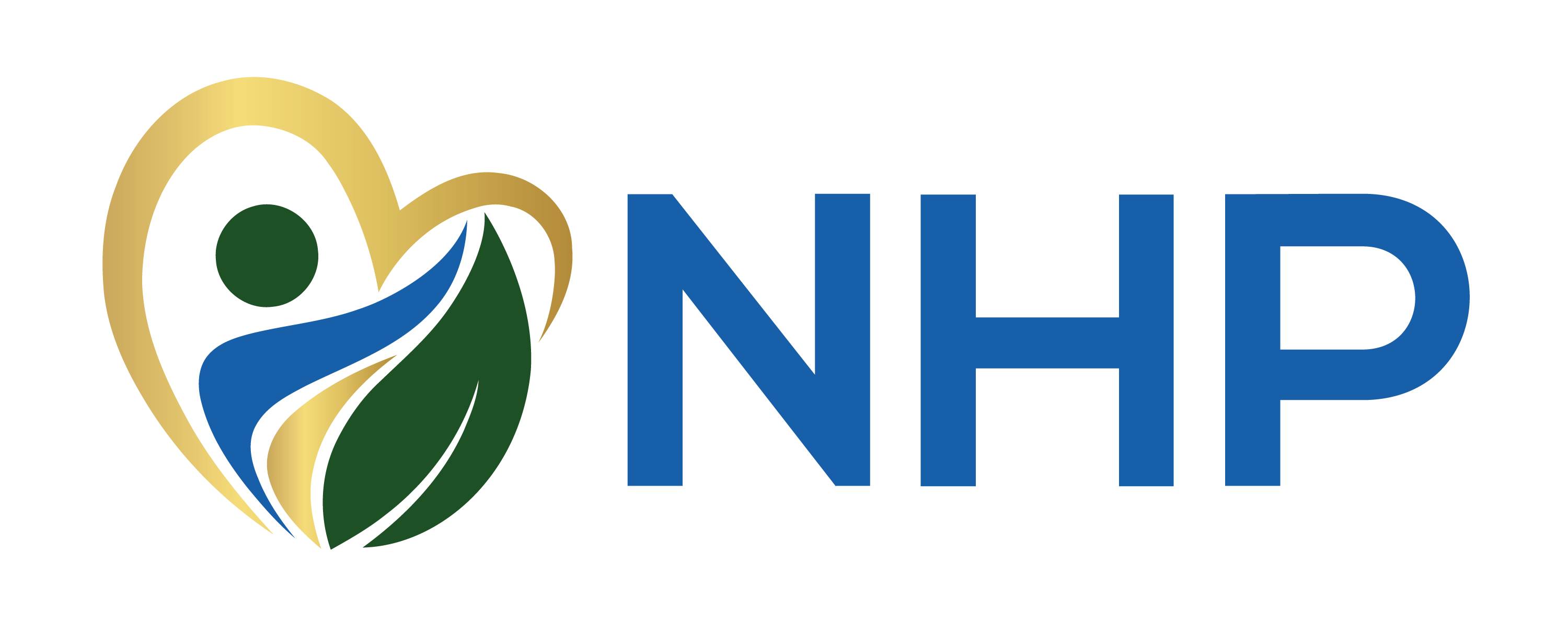 7
ACC Phase III RAE Map
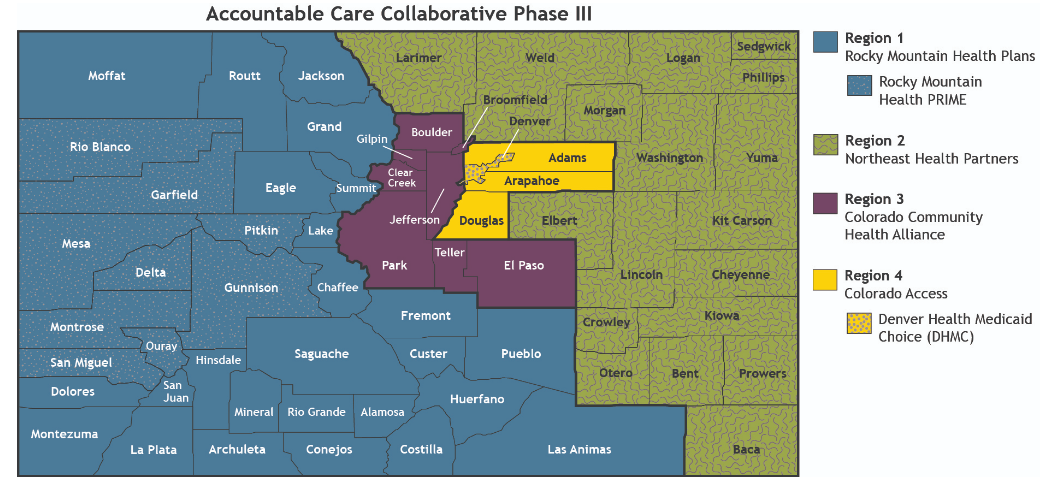 8
What Is a Regional Accountable Entity?
Every Health First Colorado member has a primary care provider and is assigned to a Regional Accountable Entity (RAE).
RAEs are Managed Care Entities who have a contract with the State of Colorado to be responsible for coordinating Health First Colorado members' care ensuring members are connected with primary and behavioral health care and developing regional strategies to serve their communities. 
RAEs provide care coordination for members and build behavioral and primary care provider networks to help connect members with care. RAEs pay providers for behavioral health services through a payment called capitation.
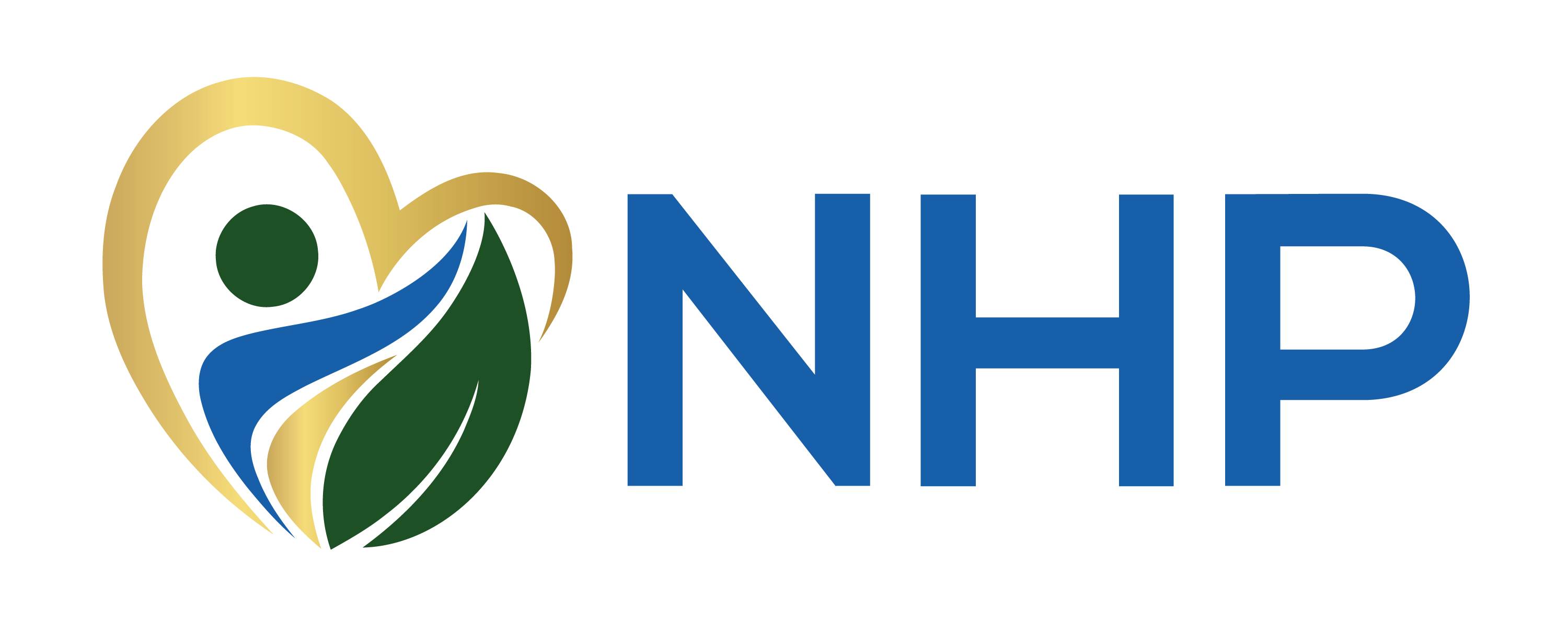 9
NHP Overview
Who Is NHP?
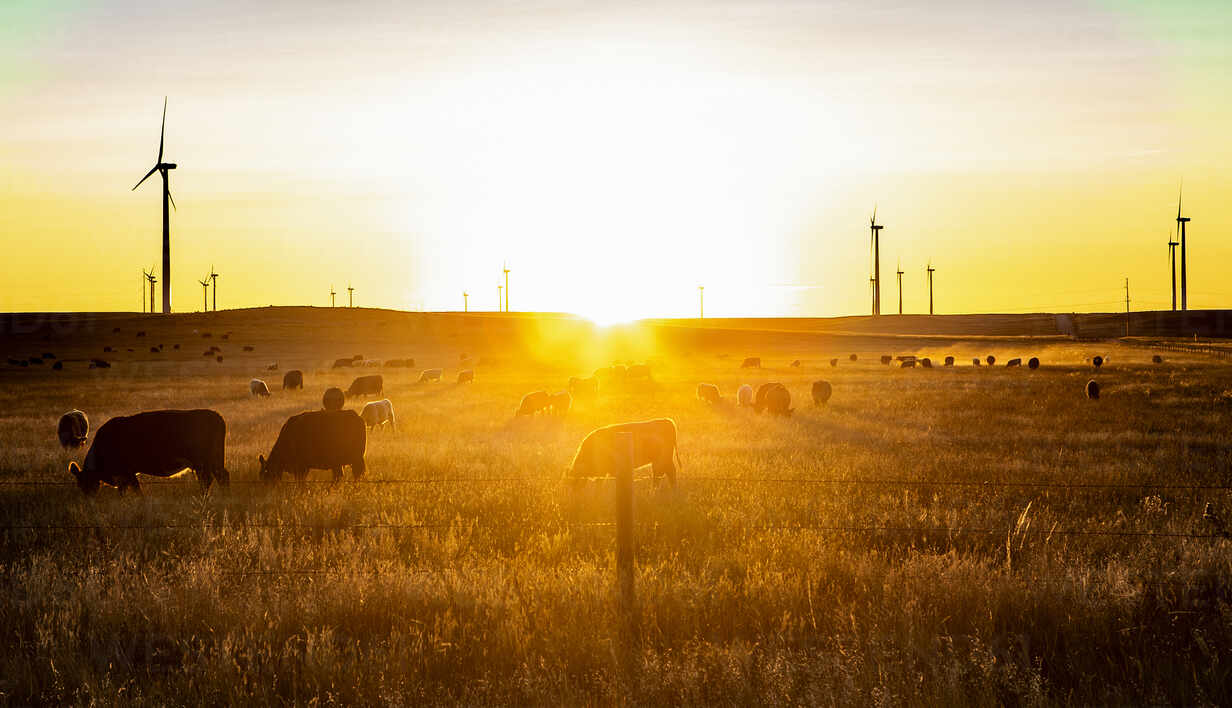 Northeast Health Partners (NHP) is a non-profit regional organization. 

We manage physical and behavioral health services for individuals who live within our 18 counties.
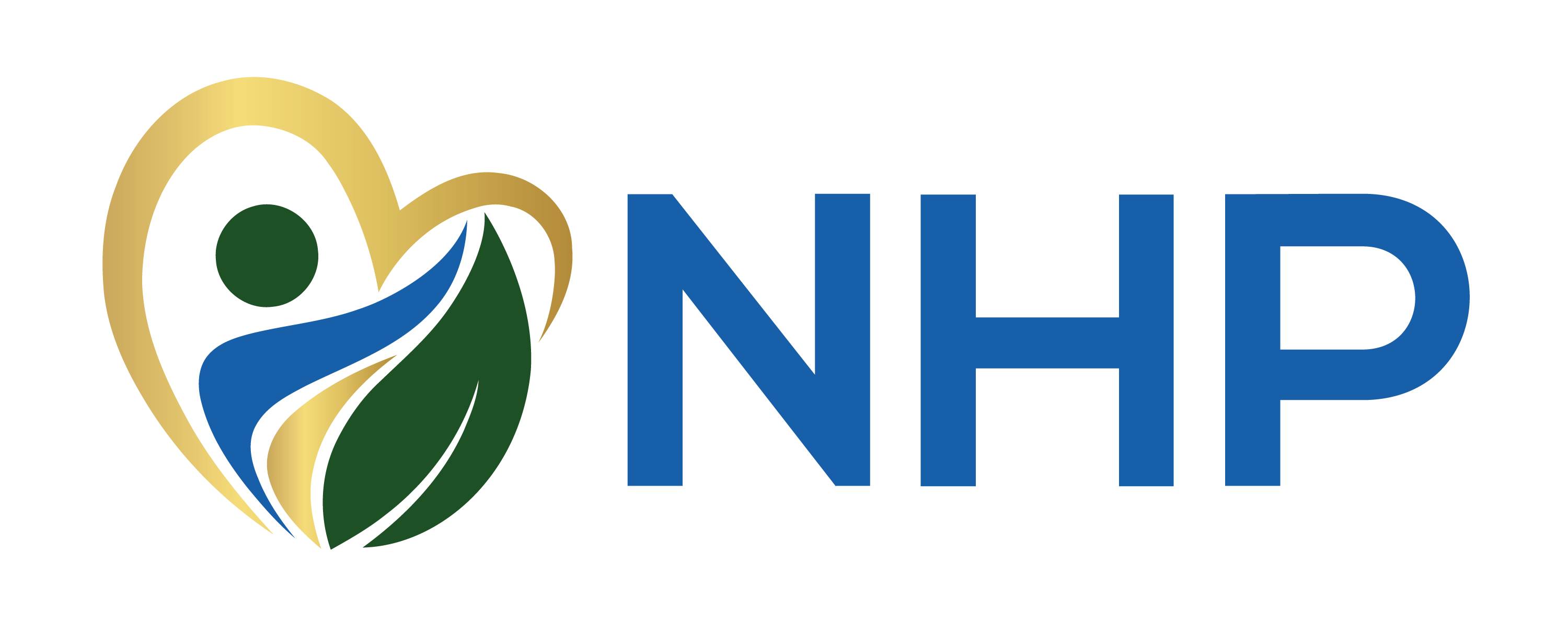 11
Mission & Vision
Mission
It is our mission to serve the members in our communities and provide a comprehensive range of physical and behavioral health services with commitment to compassionate service to meet the needs of our members.


Vision
To become the state’s preeminent Medicaid health plan by connecting local communities and resources together to meet member and provider needs.
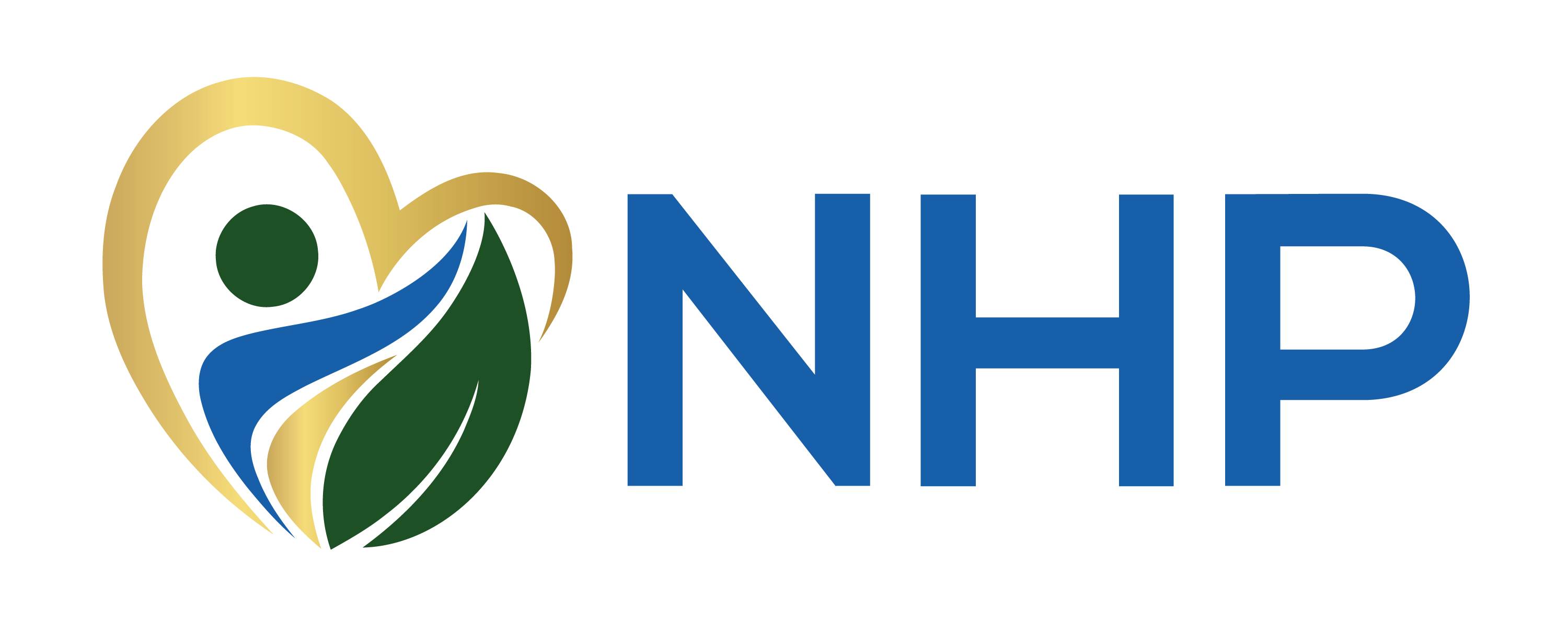 12
Values
Unwavering Leadership: We strive to take the lead in advocating for our members, our providers, and our community groups to streamline process and eliminate unnecessary burdens to ensure seamless access to services.

Customer Service: We are committed to maintaining high-satisfaction for the service we provide across members, providers, and community-based organizations.  

Achievement: We believe in continuous improvement and constant refinement to achieve results and offer high-quality care to Coloradans.
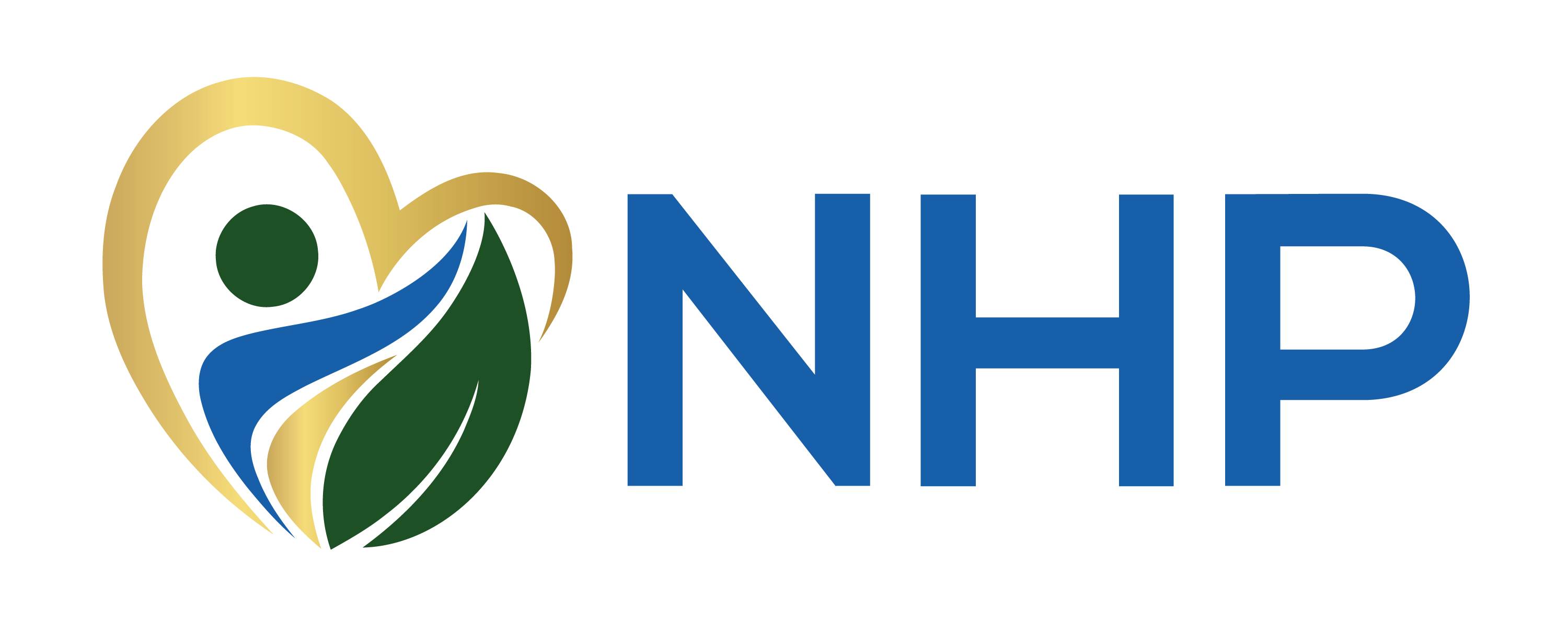 13
Values
Responsiveness: We strive to be nimble and efficient in our operations and services.

Commitment:  As a local organization focused on healthcare, we are committed to the community to ensure high-value services are available and accessible.

Transparency: We believe in clarity and openness to our activities for both our providers network and the public.
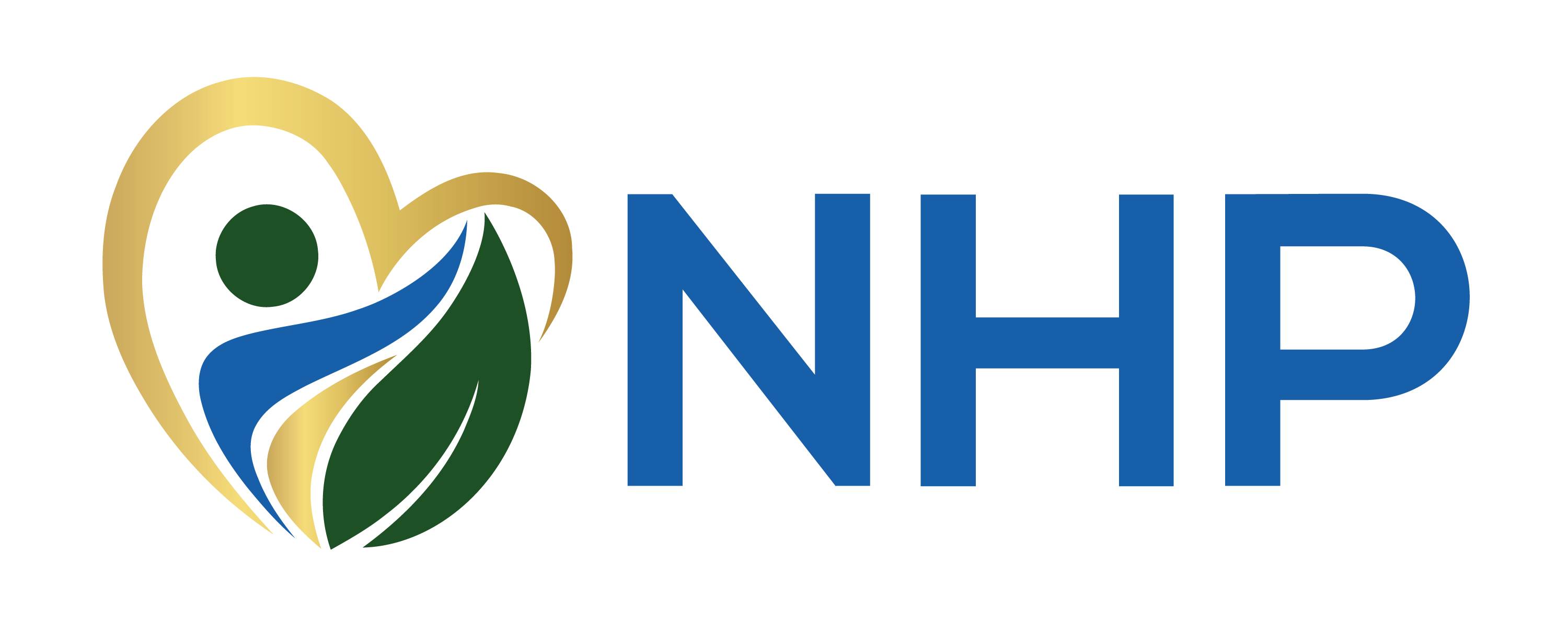 14
Member Rights and Services
Providers must be aware of and uphold Health First Colorado members’ benefits, services and rights.
16
Physical Health Benefits
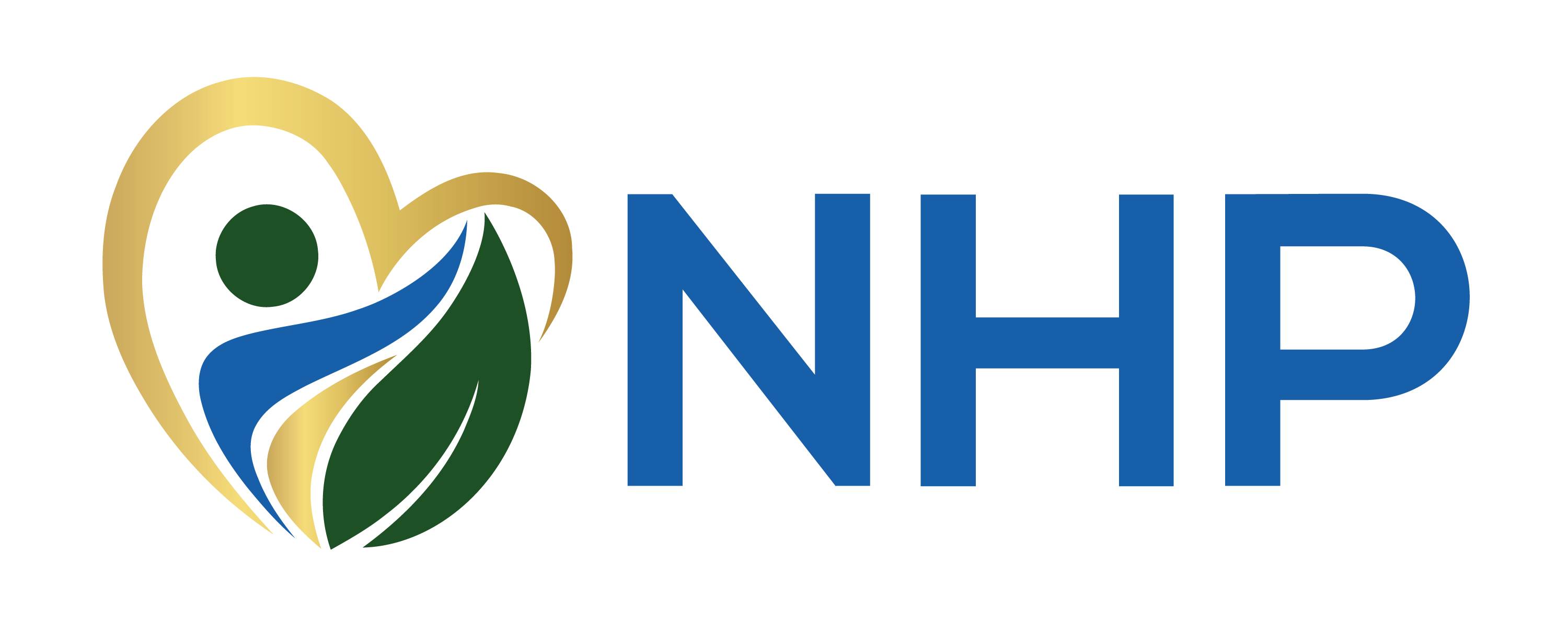 17
Transportation
Non-Emergent Medical Transportation (NEMT) is a Health First Colorado benefit for members who do not have transportation to medical appointments. Members can be referred to NHP or their Care Coordination to help schedule transportation. 

Please see the following resource to help members identify their local NEMT resource: https://www.healthfirstcolorado.com/wp-content/uploads/2021/07/NEMT- CountyMap.pdf
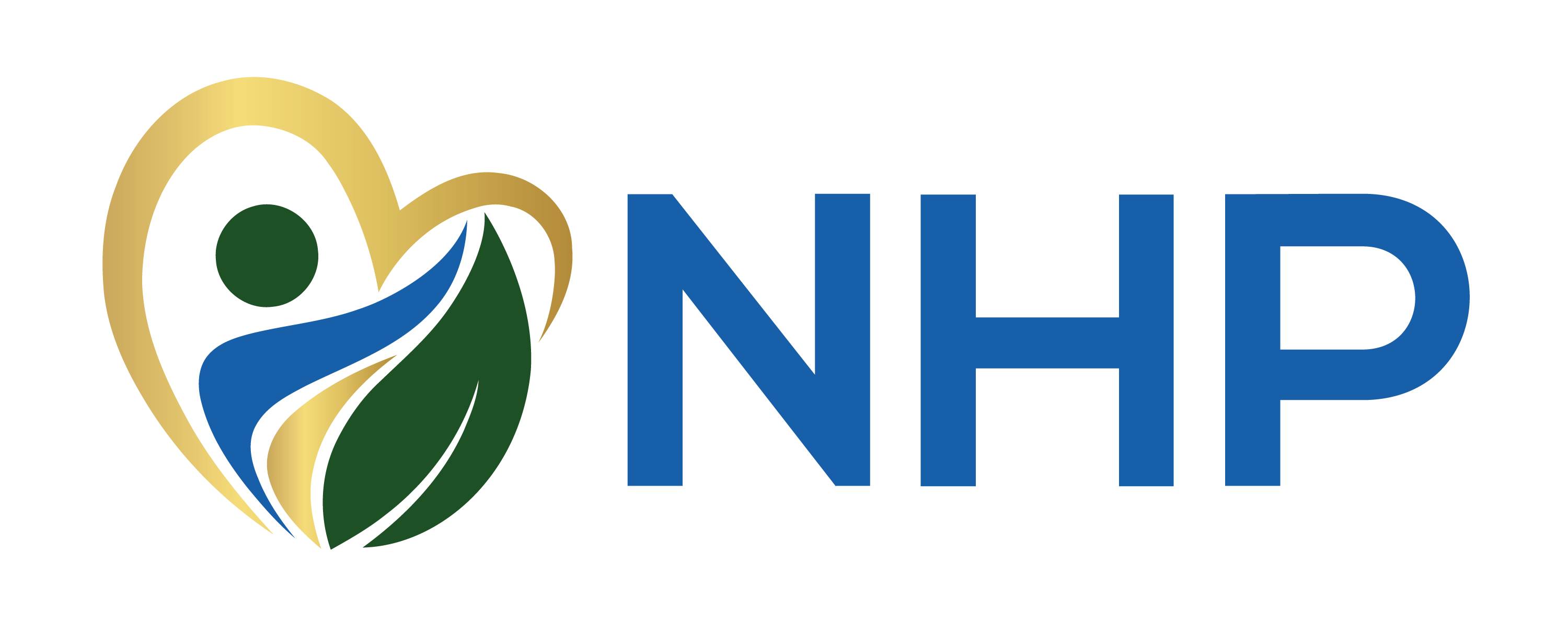 18
Colorado Crisis Services
Colorado Crisis Services provides free, confidential and immediate support
from trained professionals and peer specialists, available 24/7/365. Colorado
residents can also seek services in-person at walk-in centers, regardless of ability
to pay. Members can seek help for mental health, substance use, or emotional
concerns—for themselves or others. When in doubt, start here. 

Call: 844-493-TALK (8255) or Text: "TALK" to 38255
For more information: https://coloradocrisisservices.org/
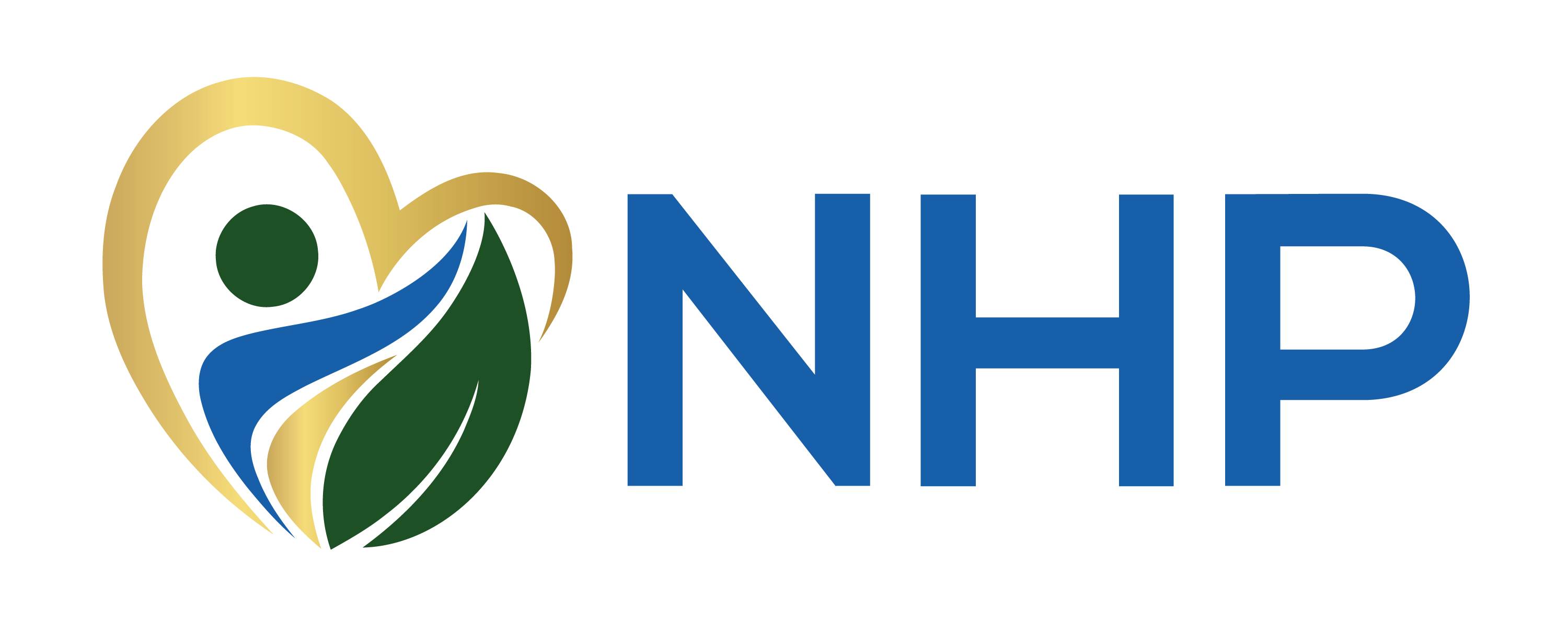 19
Nurse Advice Line
Nurse Advice Line provides Health First Colorado (Colorado’s
Medicaid program) members free medical information and advice,
in both English and Spanish, 24 hours a day, every day of the year. 

Call 800-283-3221
For more information:
https://www.healthfirstcolorado.com/benefits-services/nurseadvice
line
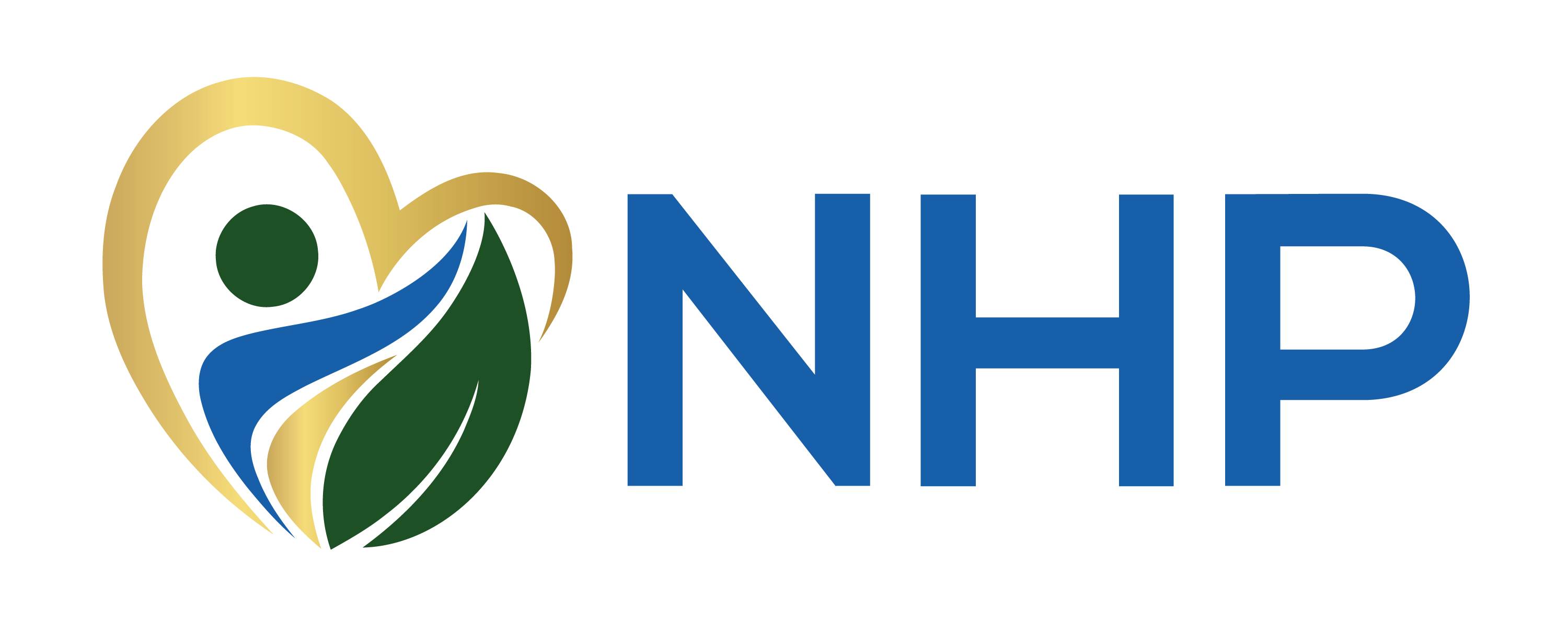 20
Learn about Member Rights & Grievances
Member Rights:
Review Member Rights on NHP website
Post Member Rights in prominent place

Member Complaints:
Post information on how a member can file a complaint
Members can file a complaint through member call line or emailing the member services email For assistance reach out to Member Services at 800-541-6870 or email at nhpmembersupport@nhpllc.org
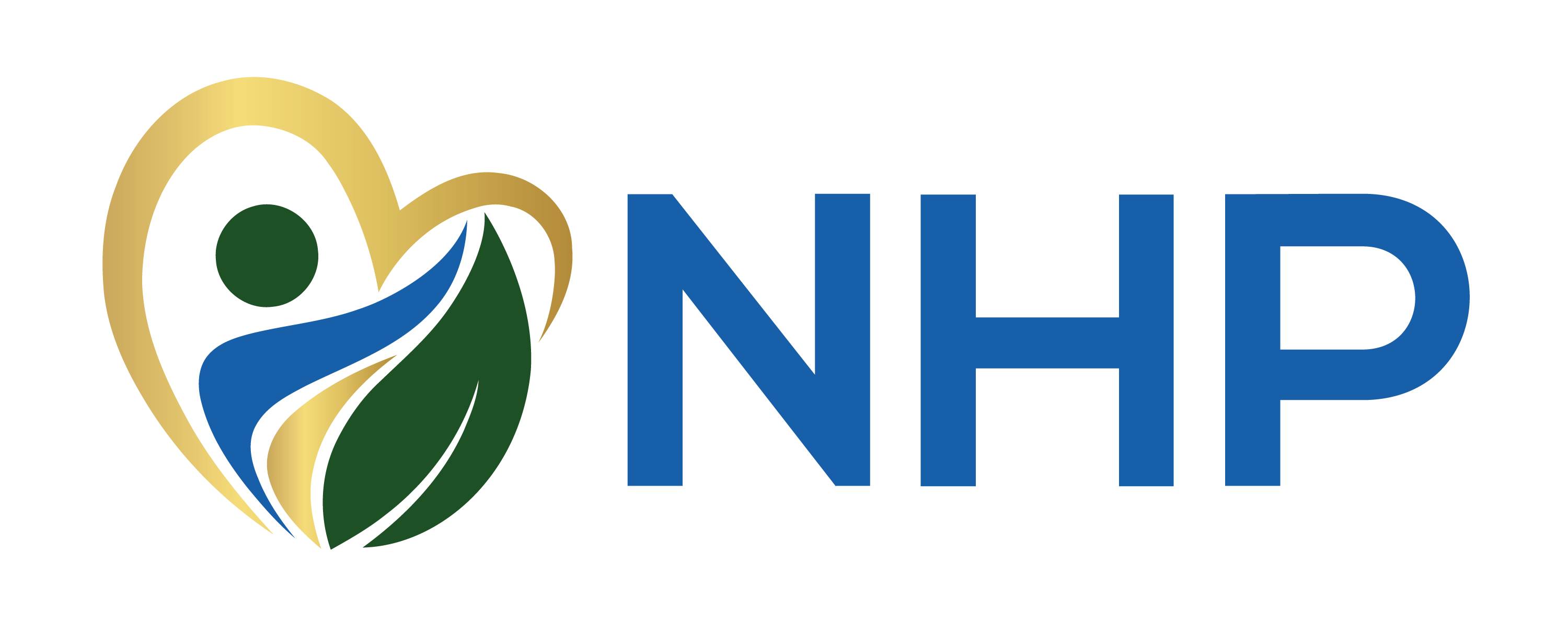 21
Early and Periodic Screening, Diagnosis and Treatment (EPSDT) Services
For resources related to EPSDT, please go to the Health Care, Policy and Financing website at https://hcpf.colorado.gov/early- and-periodic-screening-diagnostic-and-treatment-epsdt. 

Visit HCPF’s EPSDT website at: https://hcpf.colorado.gov/early-and-periodic-screening-diagnostic-and- treatment-epsdt.
EPSDT is a comprehensive and preventative health care service for children and youth ages 20 and under including adults who are pregnant, who are enrolled in Health First Colorado. 
EPSDT is key to ensuring that children and youth receive appropriate preventive, dental, mental health, developmental and specialty services. 
Any medically necessary health care service is covered under EPSDT. 
A service may be covered even if it is not a Health First Colorado benefit. 
No arbitrary limitations on services are allowed. 
All qualified Health First Colorado providers can offer EPSDT services.
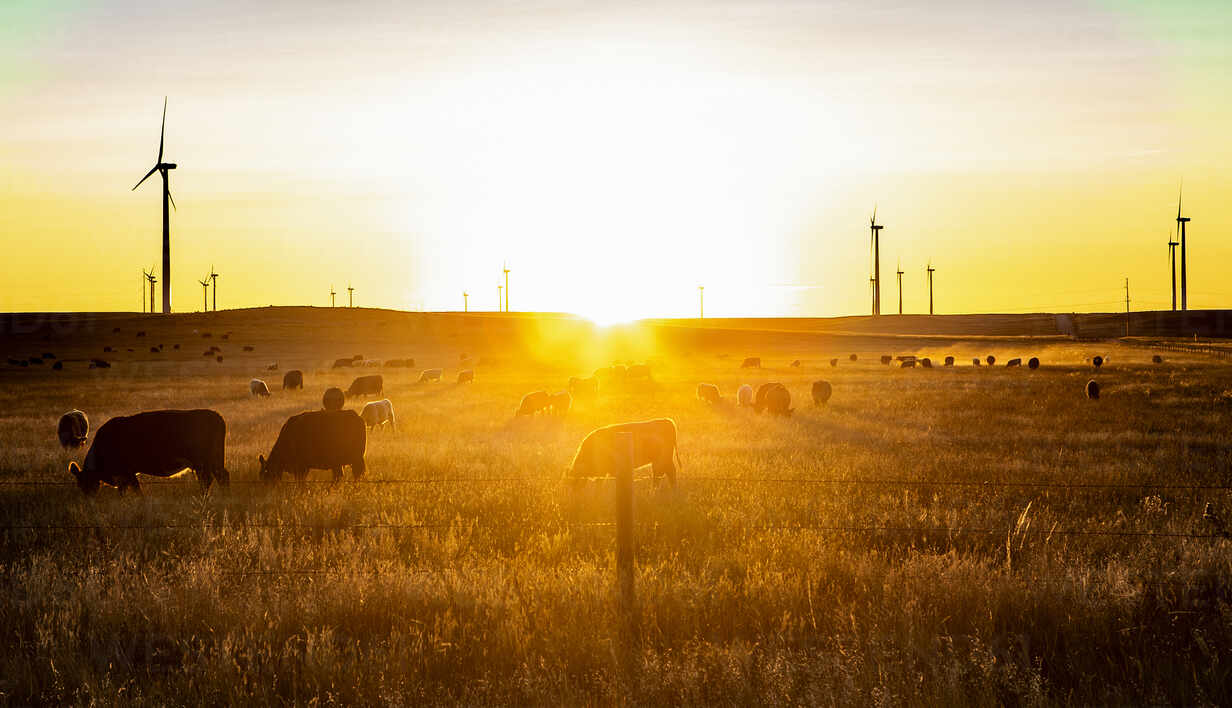 23
Why EPSDT Matters
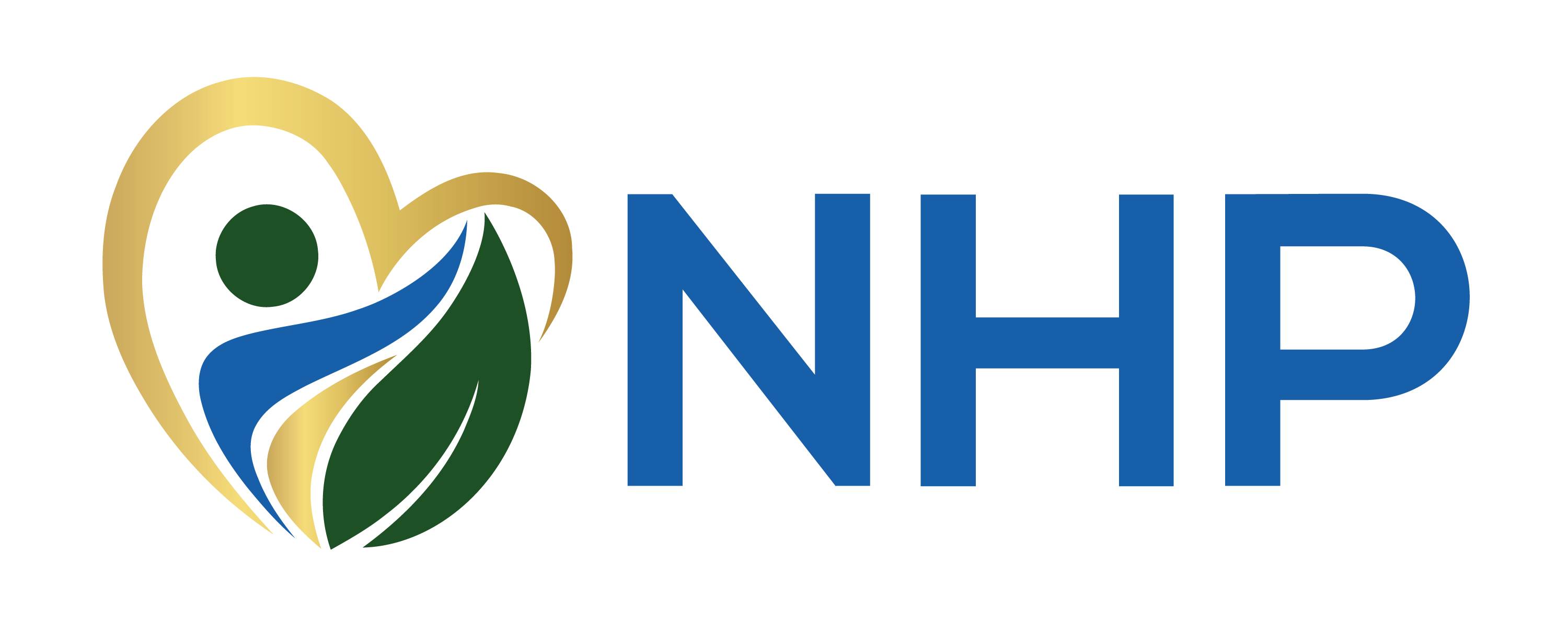 24
PCMPs Role in EPSDT
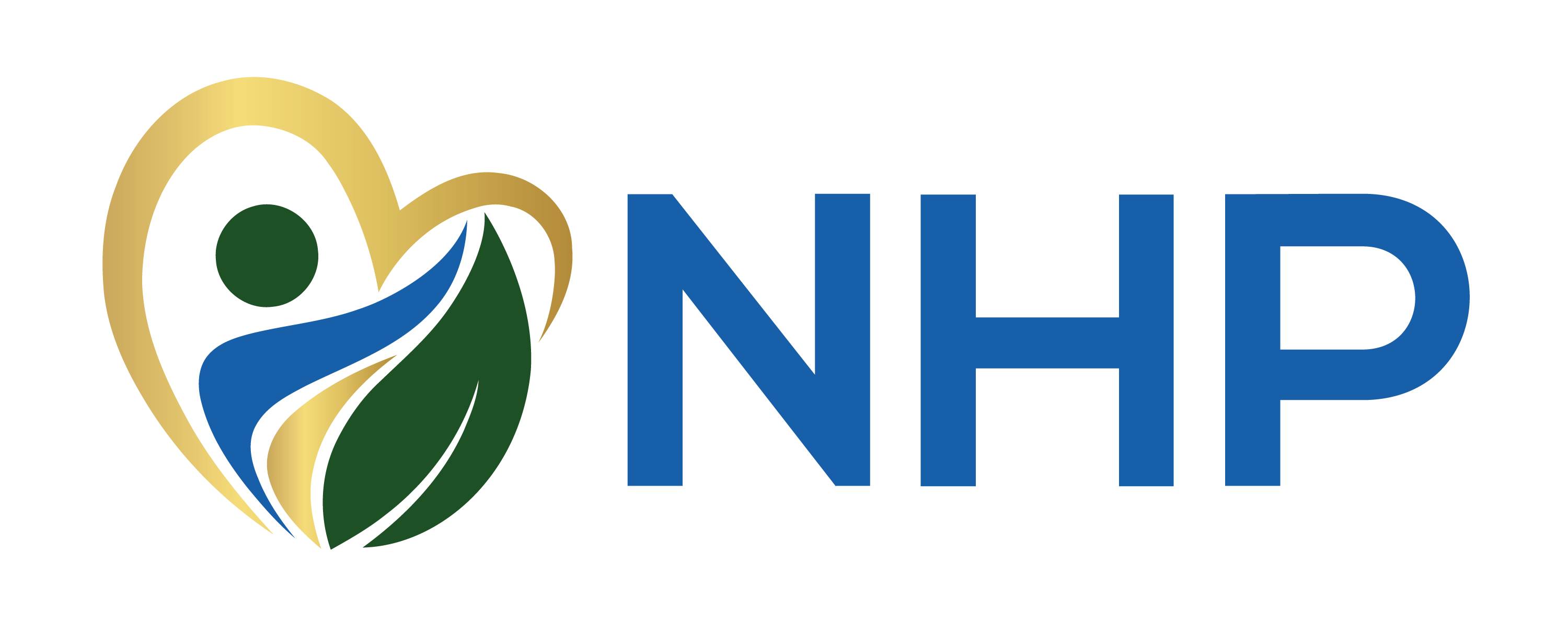 25
NHP Support for You
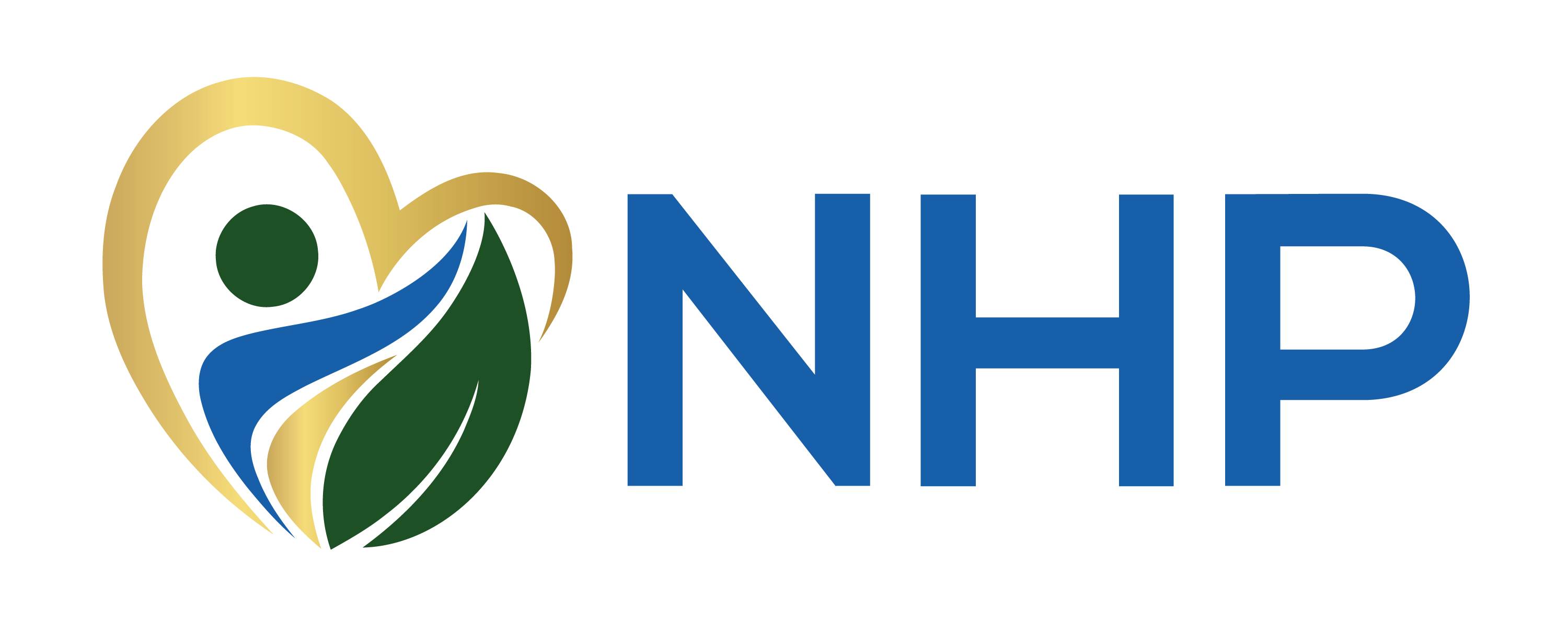 26
Access to Care Standards
Appointment Standards
Primary Care Services are provided to Members on a timely basis, as follows: 
Urgent Care – within 24 hours after the initial identification of need. 
Outpatient Follow-up Appointments – within seven days after discharge from a hospitalization. 
Non-urgent, Symptomatic Care Visit – within seven days after the request. 
Well Care Visit – within one month after the request; unless an appointment is required sooner to ensure the provision of screenings in accordance with Department’s accepted Bright Futures schedule.
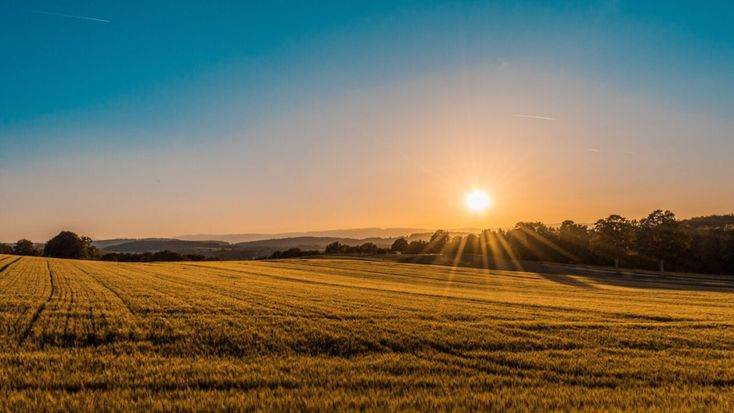 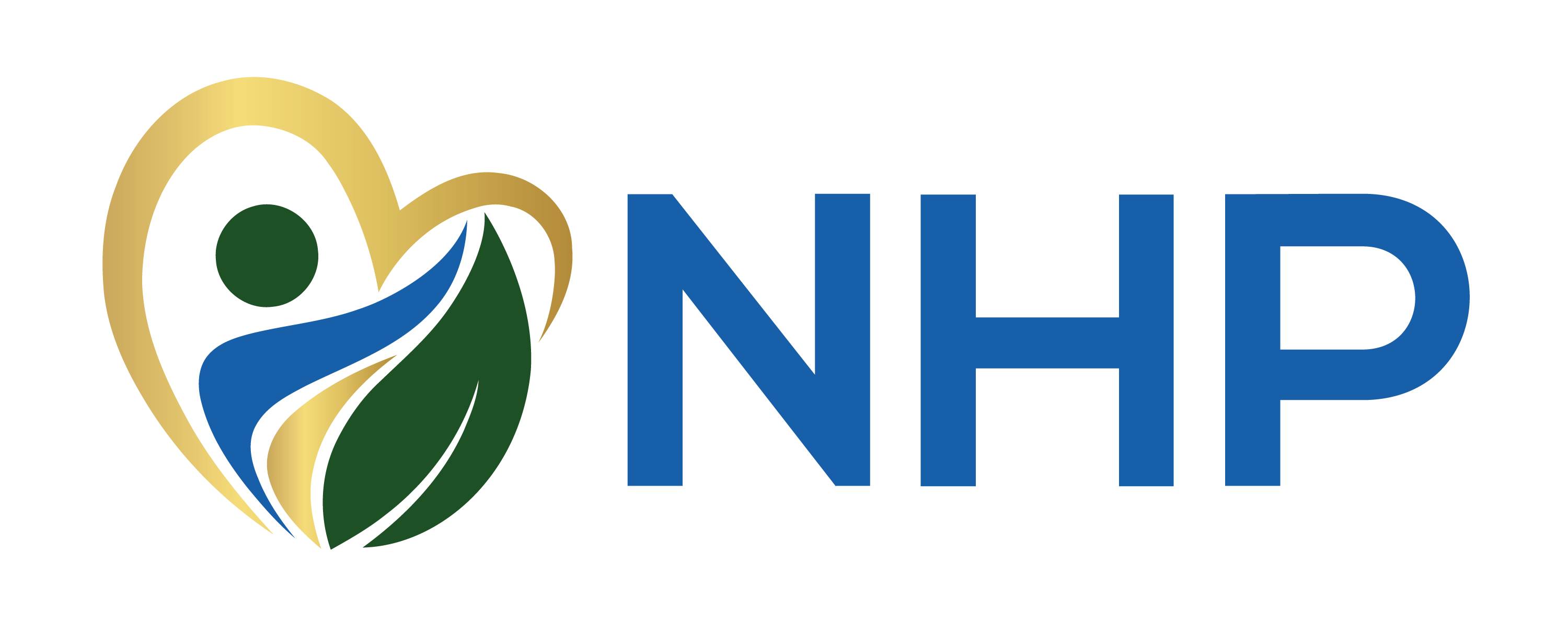 Access to Care Standards
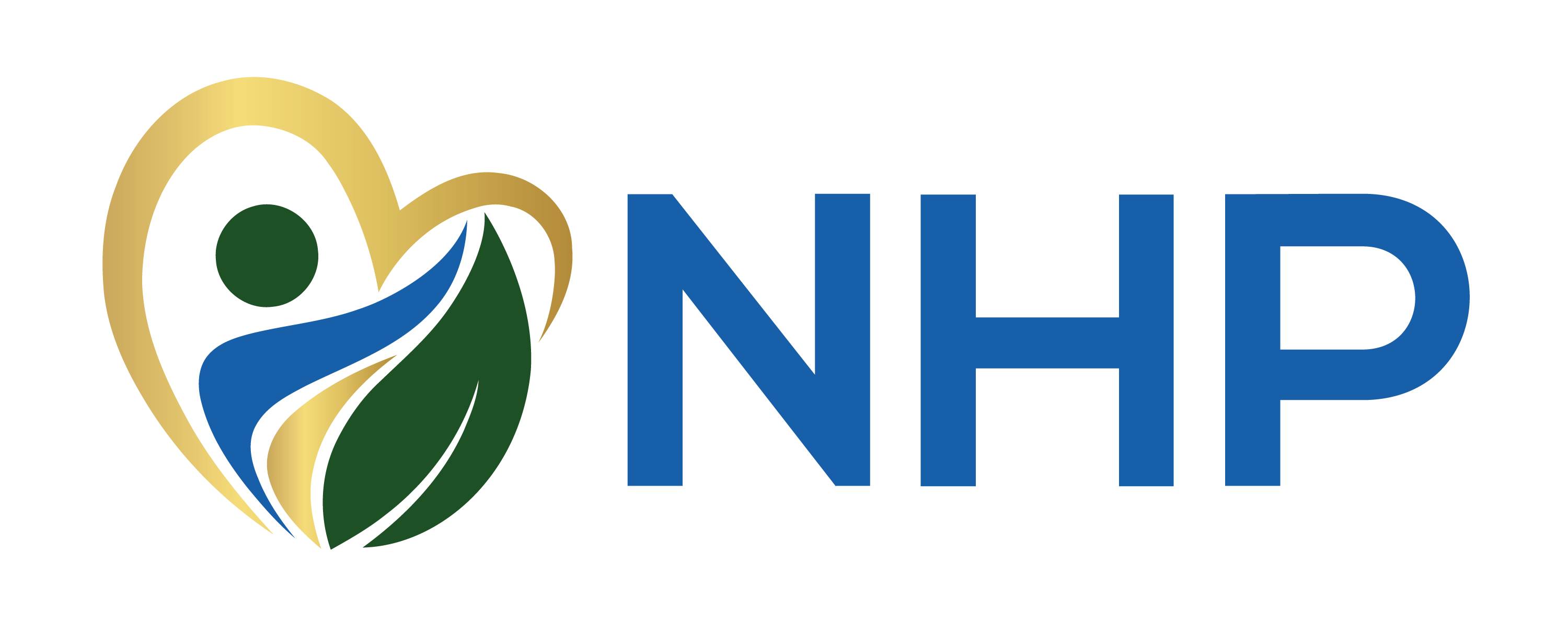 29
Practice Hours
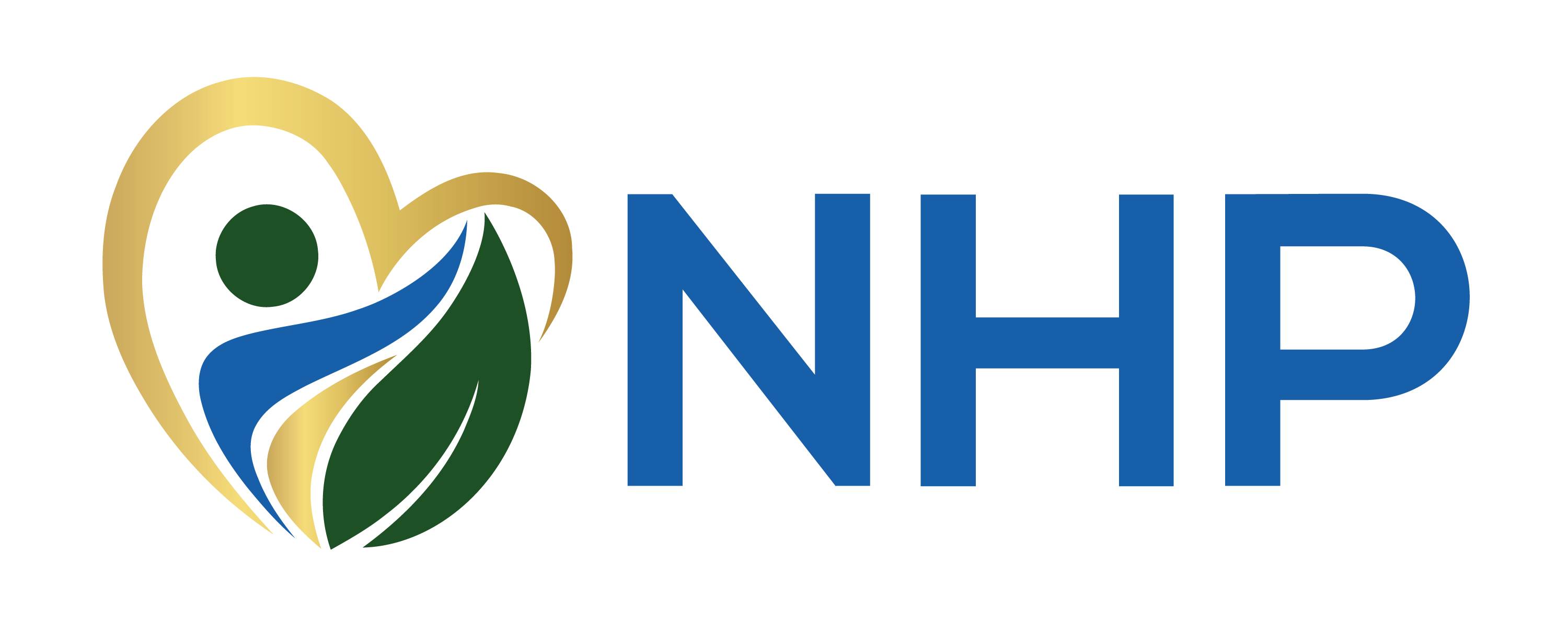 30
Maintain PCMP Practice Information
PCMP Practice Sites are required to notify NHP of any changes to the practice within 30 days.
32
Changes that Require NHP Notification
Practice Site
Practitioner
Organization
Address
NPI
Medicaid ID
ADA Compliance
Phone Number
Panel Configuration Changes
Changes in Hours of Operation
Contact Person(s)
Practitioner Added 
Practitioner Removed
Practitioner is on Leave
Practitioner NPI or Medicaid ID
Changes in Population served (age, gender, specialty)
Owner/Parent Company
Tax ID Number
Mailing Address
Contact Person(s)
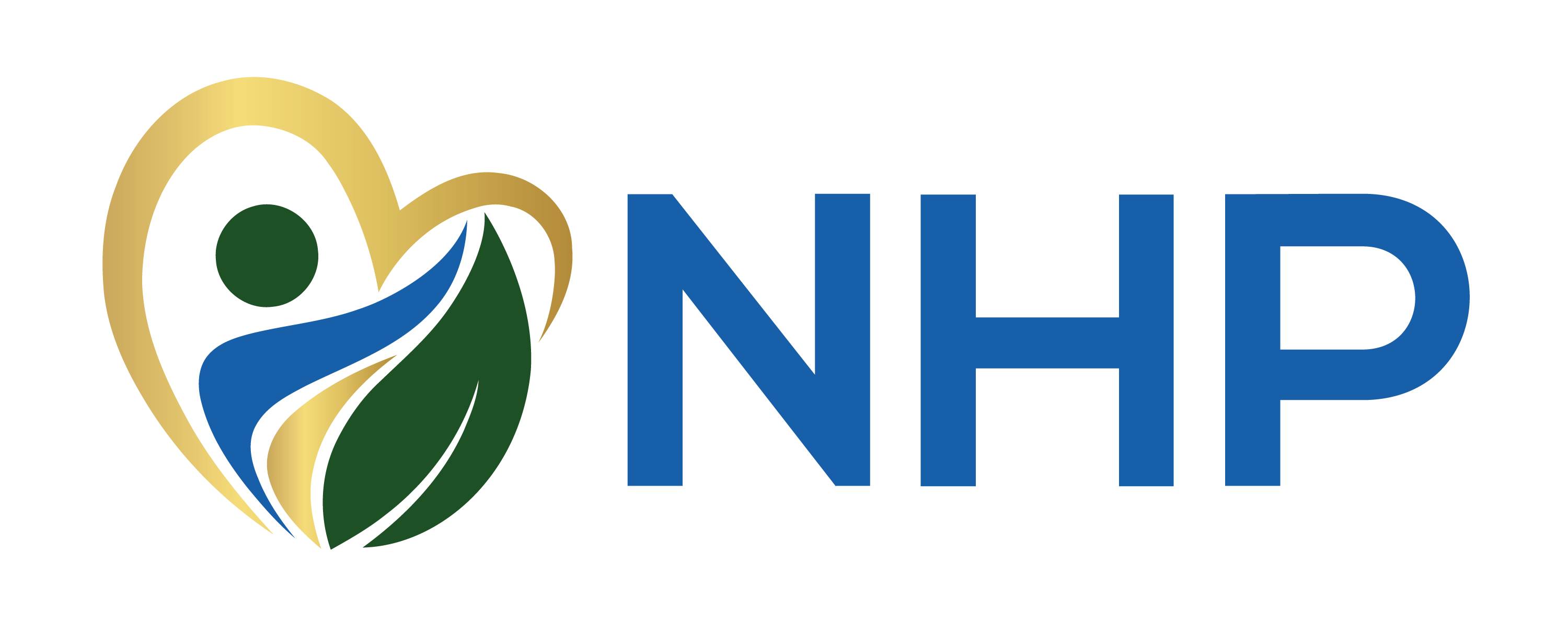 33
PCMP Panel Configuration
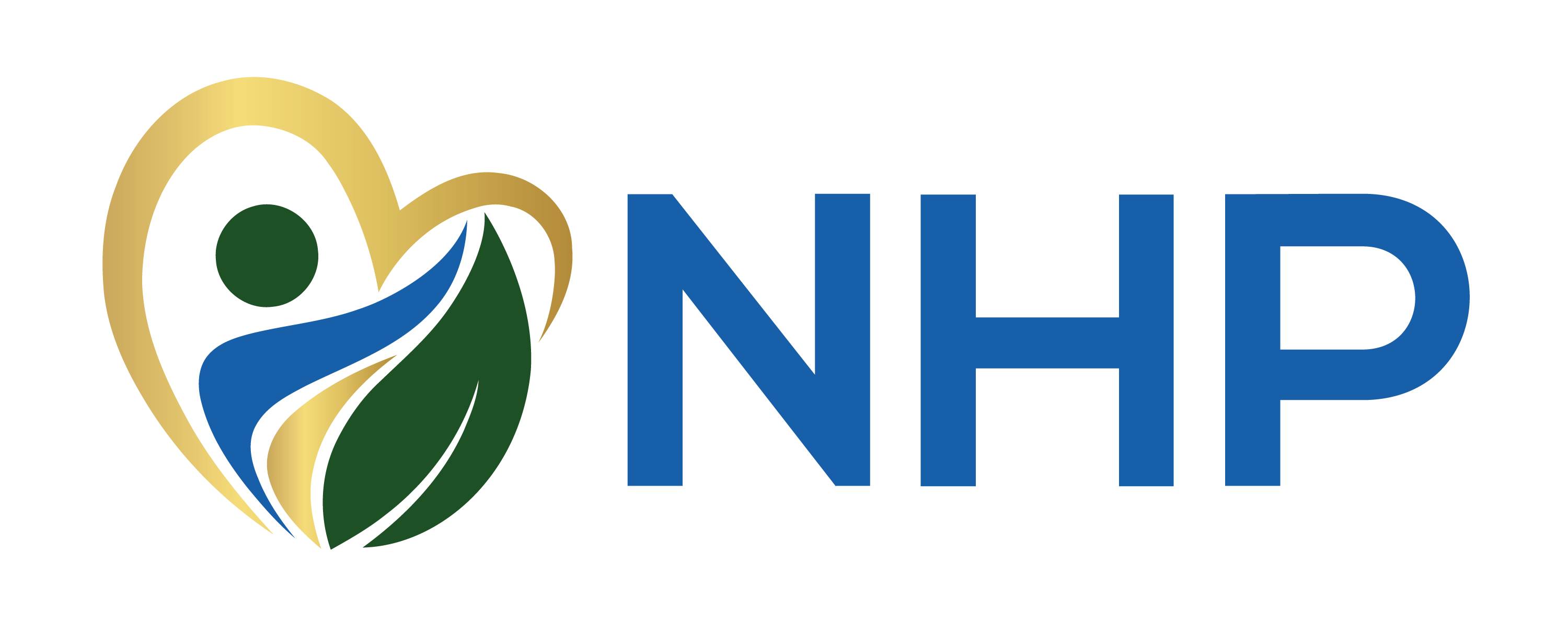 34
[Speaker Notes: All Tier 3 practice sites must accept geographic-proximity auto attributions, also known as auto- assignment, for all months in which they intend to operate as a Tier 3. If geographic auto-attribution exceeds a panel limit set by the practice, the practice must adjust it in the Department’s PCMP system appropriately to receive additional member assignments — no later than the first day of the next calendar quarter. The practice should consult in advance with NHP if it expects a panel limit to affect auto-attribution and tier status.]
Complete PCMP Information Form (PIF)
PCMP Information Form has 3 tabs.
GENERAL - Make sure to complete the tab and include the best contacts.
PRACTICE SITES - all Medicaid Enrolled within the Region 2 counties. 
PRACTITIONERS - medical care providers within the Practice Sites.

You can find the template on NHP Website

Submit the updated PIF to Contracting@nhpllc.org

You can use the same email should you have questions on the form.
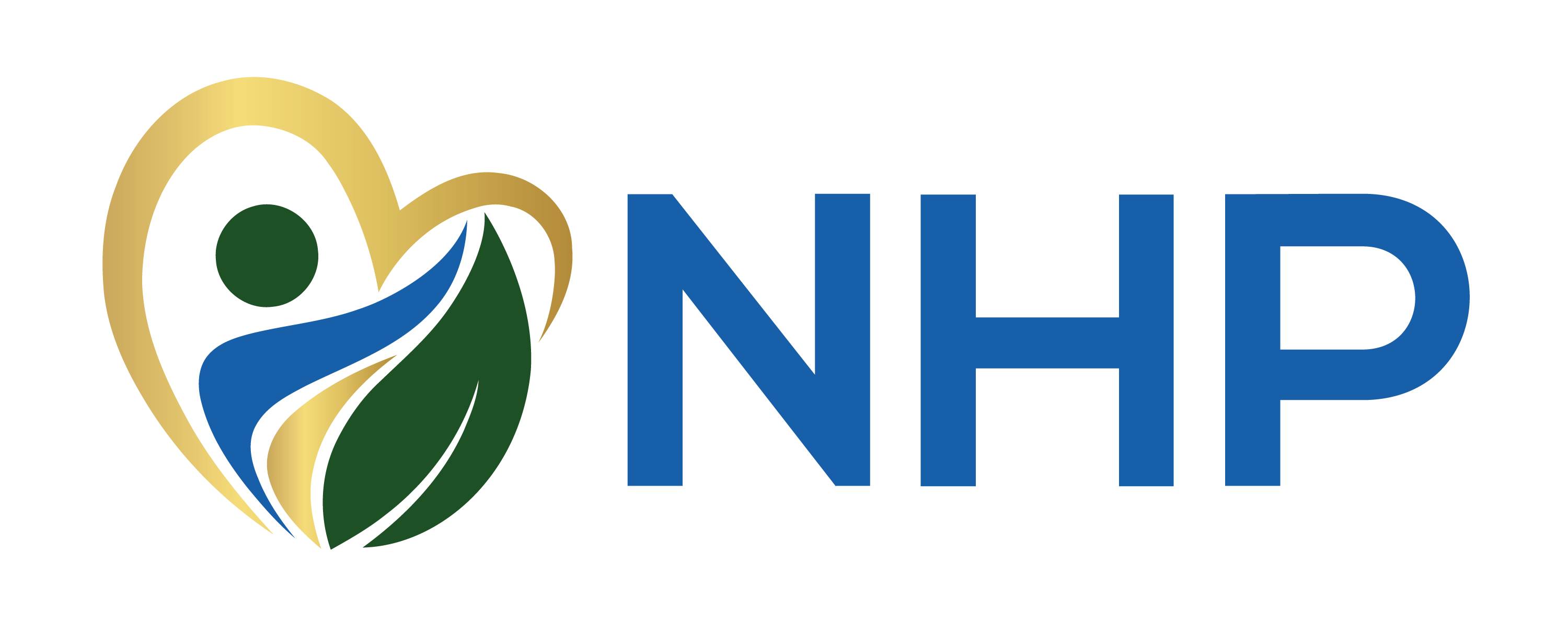 [Speaker Notes: PCMP contracted with the RAE assigned to your county will allow the PCMP practices to be the Medical Home for the members attributed. PCMPs will receive a Per Member Per Month payment for those members attributed. 

Other services that the PCMP will receive is:
-Care coordination support, specifically in transitions of care from hospitalizations and support for complex members. 
-Practice Transformation support to enhance your practice as a medical home
-Potential to earn incentives based on performance of the individual practices based on performance measures.

The PMPM amounts and performance measures are being finalized based on the final budget with the State. We are hoping to have completed soon. 

In the meantime, work with me to get you ready when the contract is released.]
Care Coordination Referral Process
Best Practices
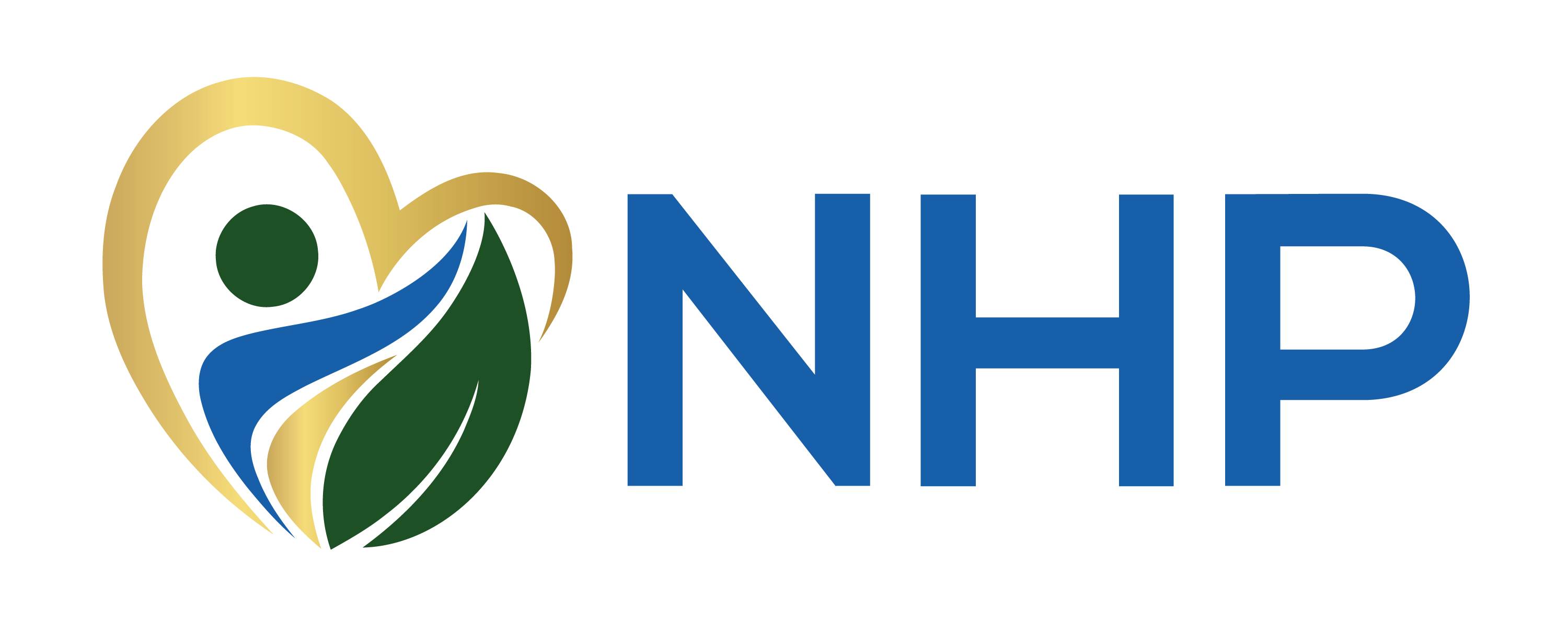 37
Services for Children & Youth
New RAE requirements to improve screening of EPSDT eligible populations and support with referrals, including: 
Training and outreach
Promote early identification of children across places of service
Processes to track positive screens and referrals
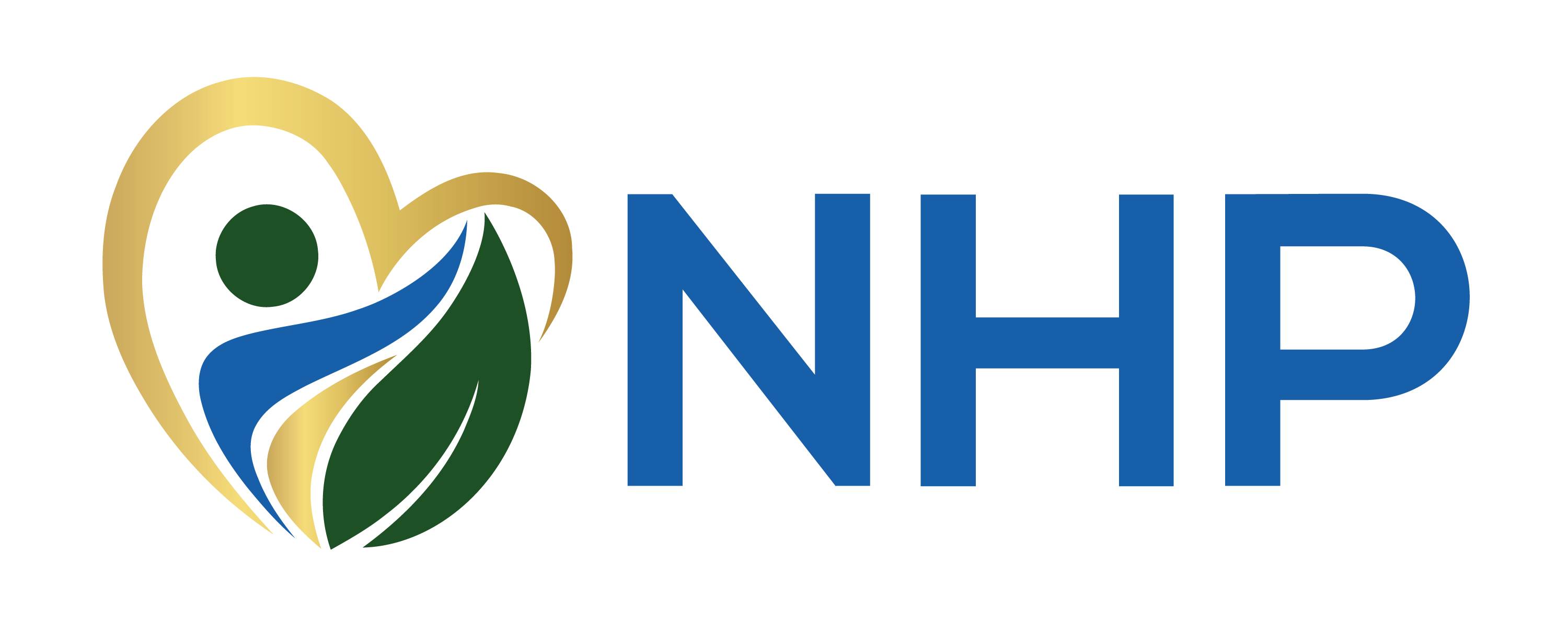 38
Care Coordination
NHP supports the full continuum of care coordination, including:
A 3-tier model for person-centered care 
Care coordination policy guide for children and adults
Partnerships with community organizations and agencies
Requirements for members with complex needs and transitions of care
Targeted outreach for preventive care
Proactive outreach for members with diagnosed conditions
Complex case management and collaboration with multi-provider teams
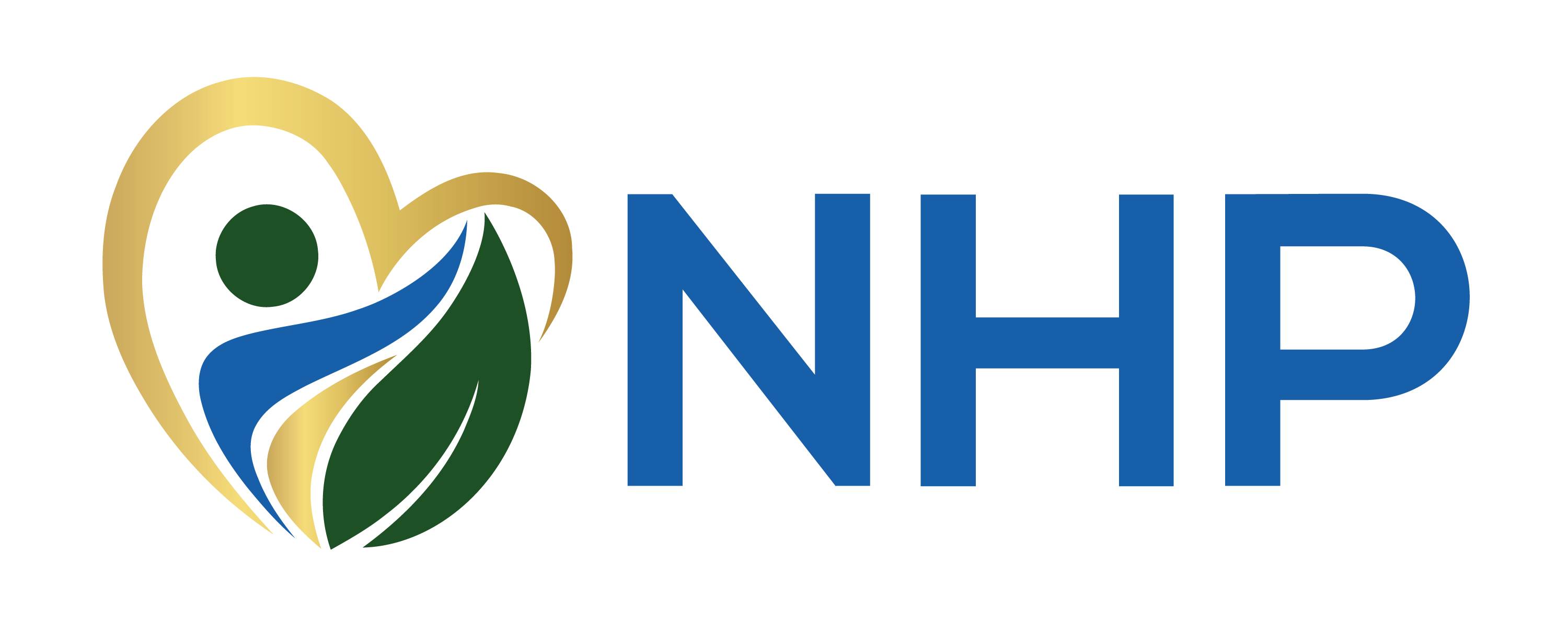 39
Care Coordination
Transitions of Care
Phase III emphasizes transitions of care (e.g., inpatient hospital, emergency department, mental health facilities, crisis systems, Creative/Complex Solutions).
NHP has developed workflows and will collaborate with practices to quickly schedule members, ensuring timely compliance with transition of care requirements.
Performance standards:
➢ 30-day follow-up for physical health inpatient stay (target: national average)
➢ 7-day follow-up for behavioral health inpatient discharge (target: national average)
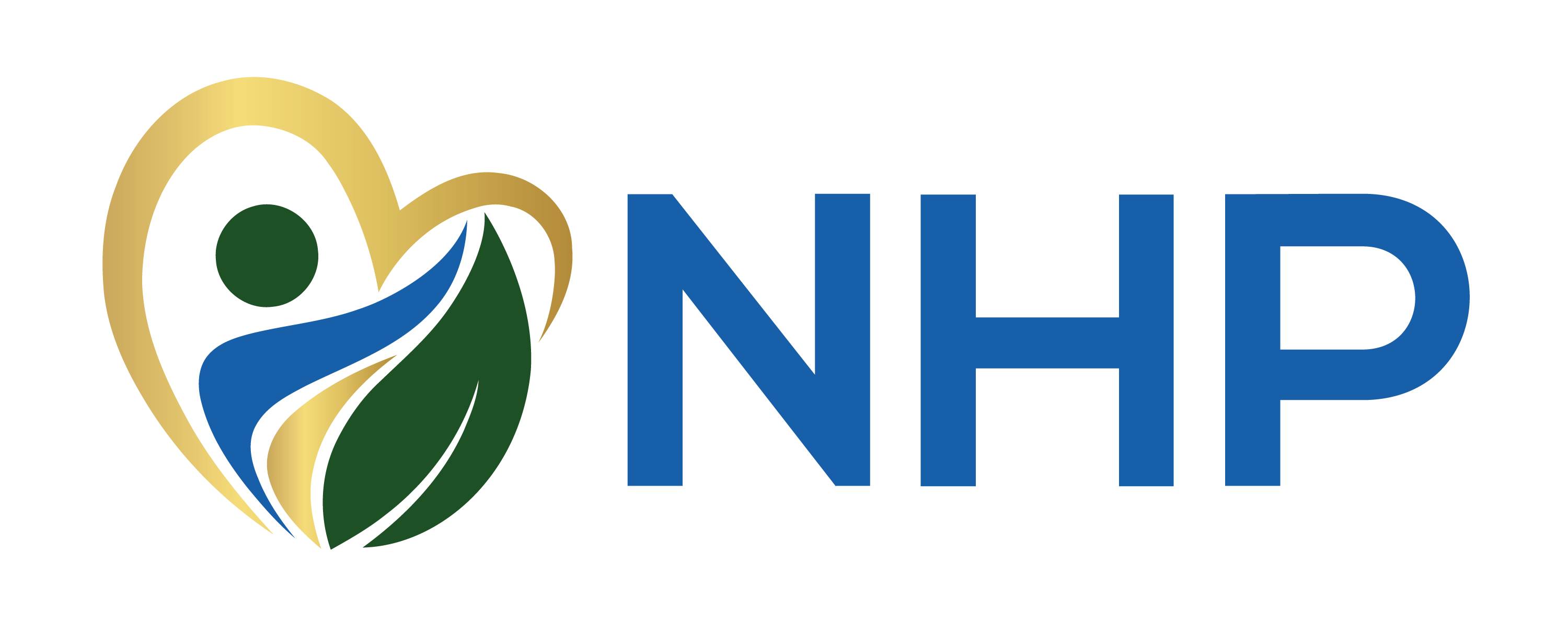 40
NHP Care Coordination: Engaging Members
Facilitating the appropriate delivery and coordination of physical, behavioral health and social services & providing members with care management/care coordination
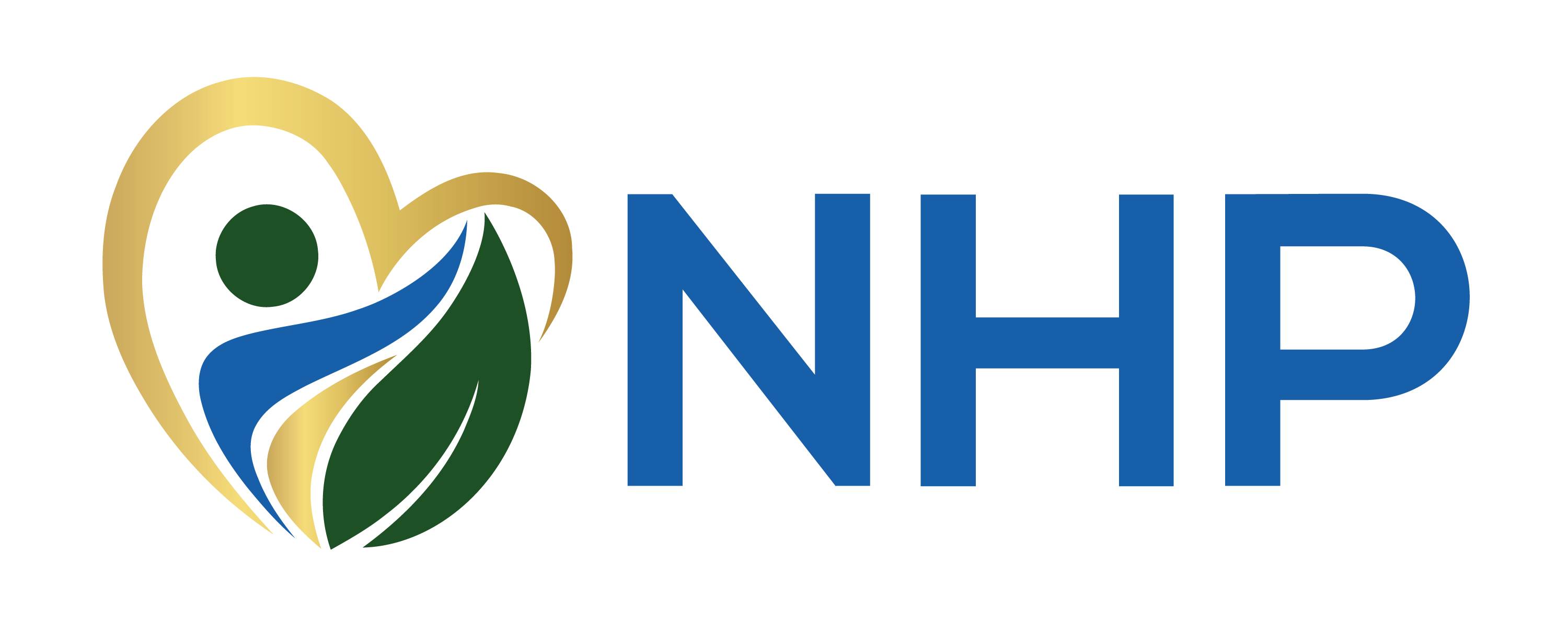 41
Care Coordination Referrals
Visit to the online form https://site-emju3.powerappsportals.com/ To do:Give information that will assist the Care Coordinator in making successful  contact and engagement. Consider warm hand-off and invite to a visit. Provide  your expectations of what you want to happen. Ask for updates and give feed-back .
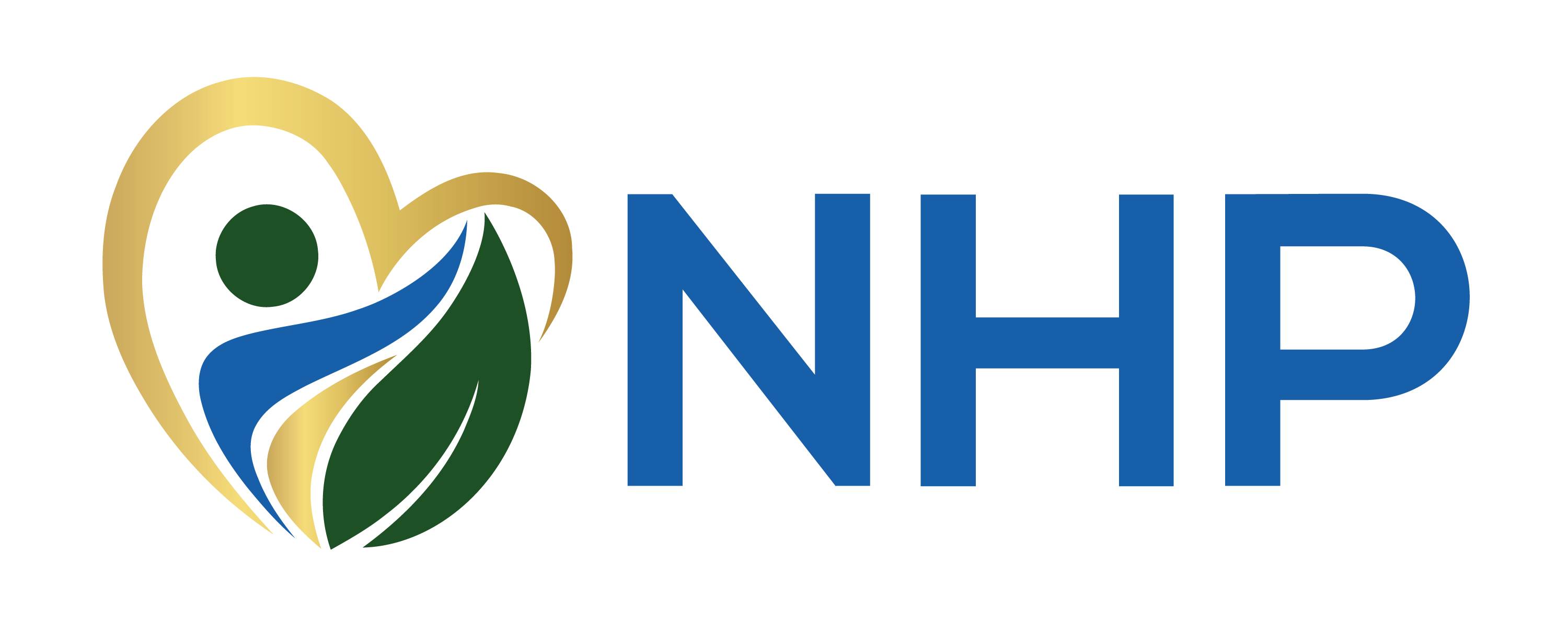 Quality Improvement:Performance Measures
Overview of Incentive Programs
3 Programs
Key Performance Indicators
Behavioral Health Incentive Program
Investment Pool

Important Notice:
$4.50 pulled from Admin PMPM from HCPF
Distribution across KPI/PP is unknown
Performance Pool/Investment Pool is unknown
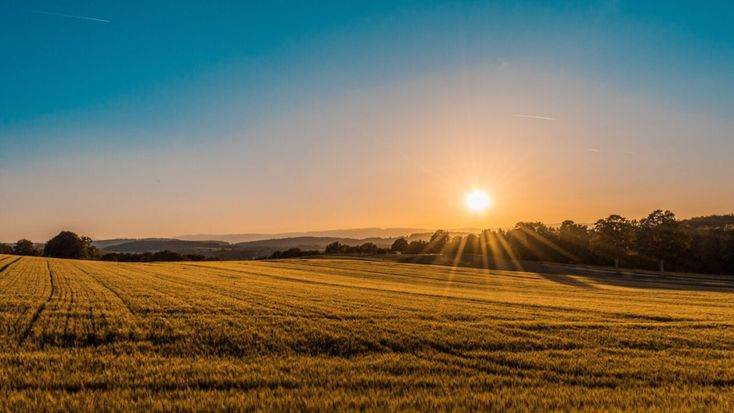 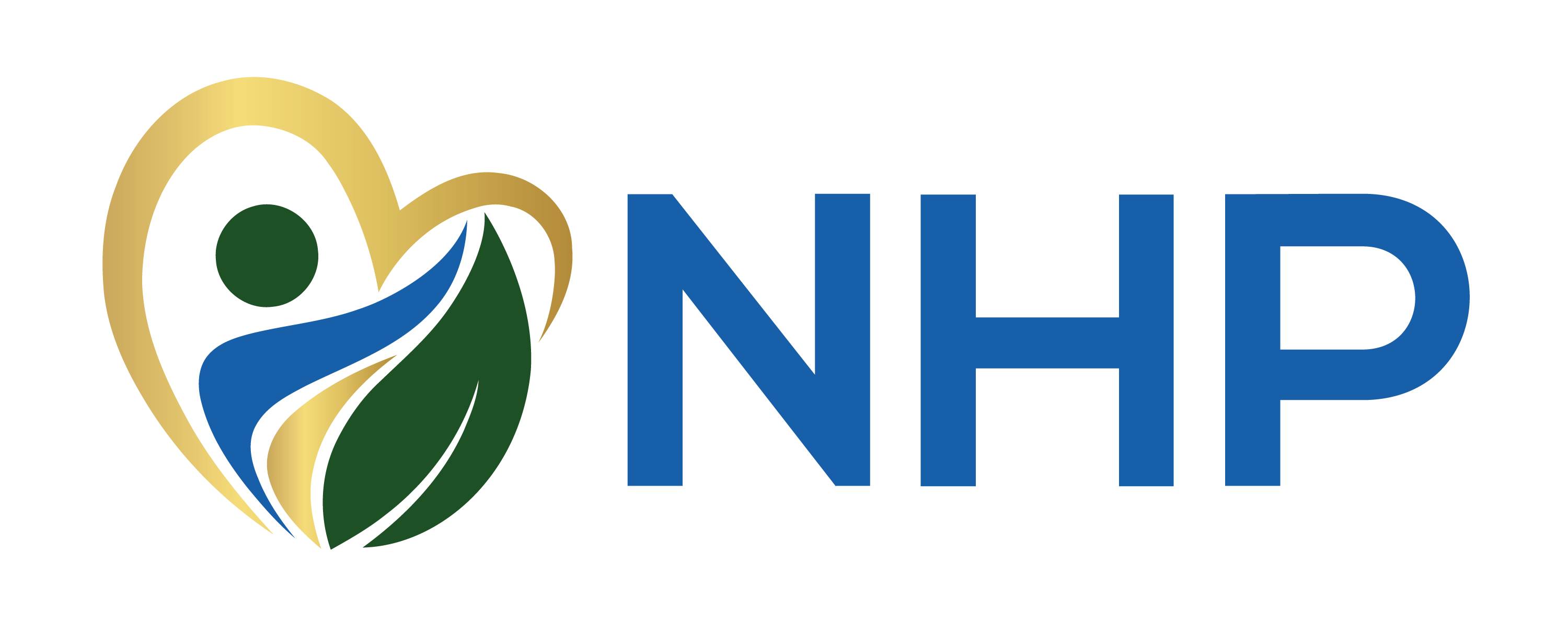 Behavioral Health Incentive Program (BHIP)
Initiation & Engagement of Substance Use Disorder Treatment
2 rates:  Initiation & Engagement
Follow-Up After Hospitalization for Mental Illness
2 rates:  7 Days & 30 Days
Follow-Up After ED Visit for SUD
2 rates:  7 Days & 30 Days
Screening for Social Drivers of Health (SDOH)
Food Insecurity
Housing Instability
Transportation Needs
Utility Difficulties
Interpersonal Safety
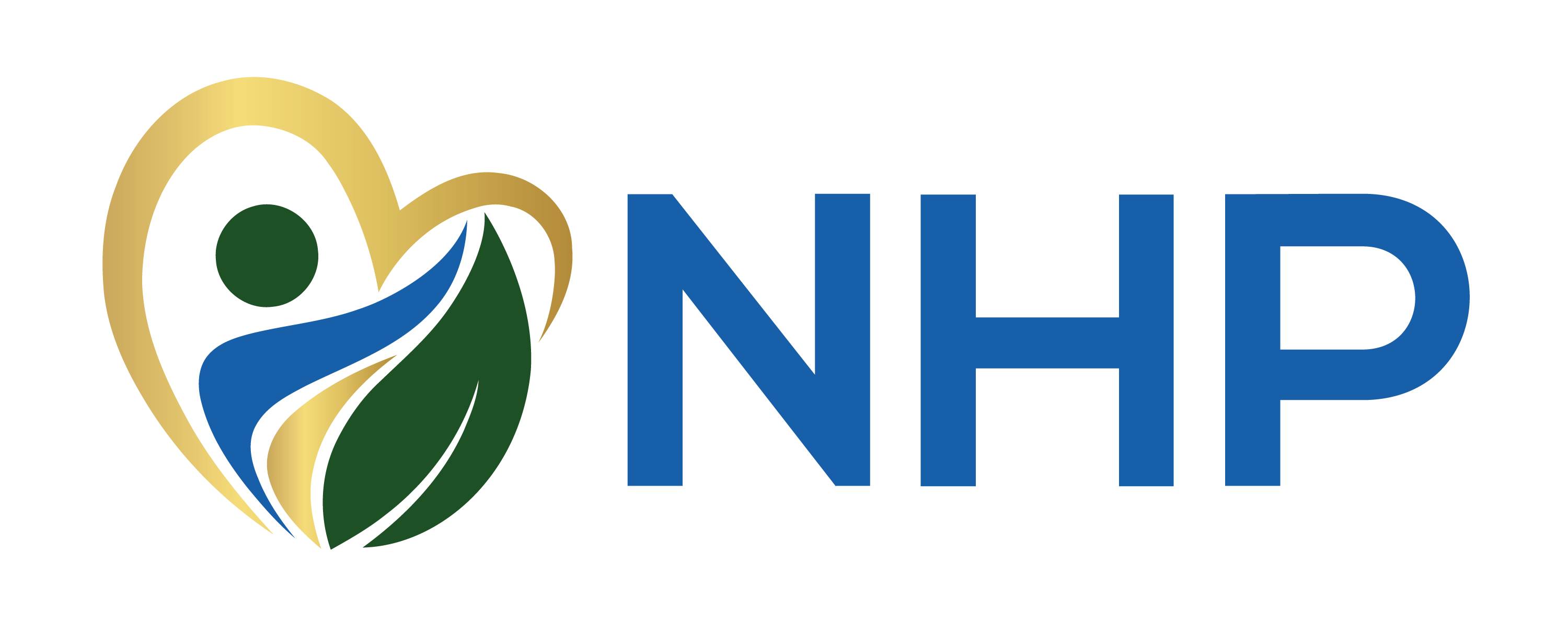 45
Key Performance Indicators: KPIs
6 Measures – some choice in what you want to be measured on
Primarily HEDIS/CMS Core Measures
Shifting to calendar year
Clinic-based goals and incentives
100% pass-through (no overhead).  Impacts:
Community Investment Grants
Safety Net Payments
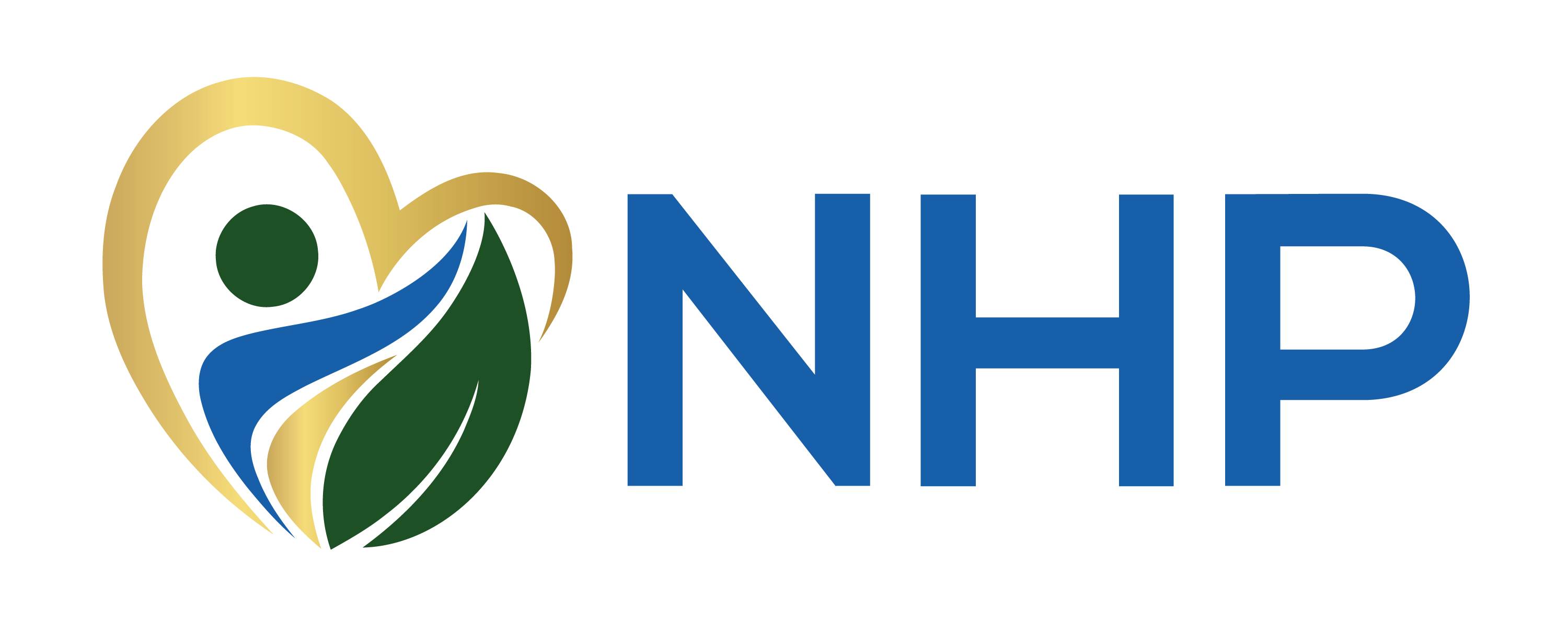 46
Key Performance Indicators: KPIs
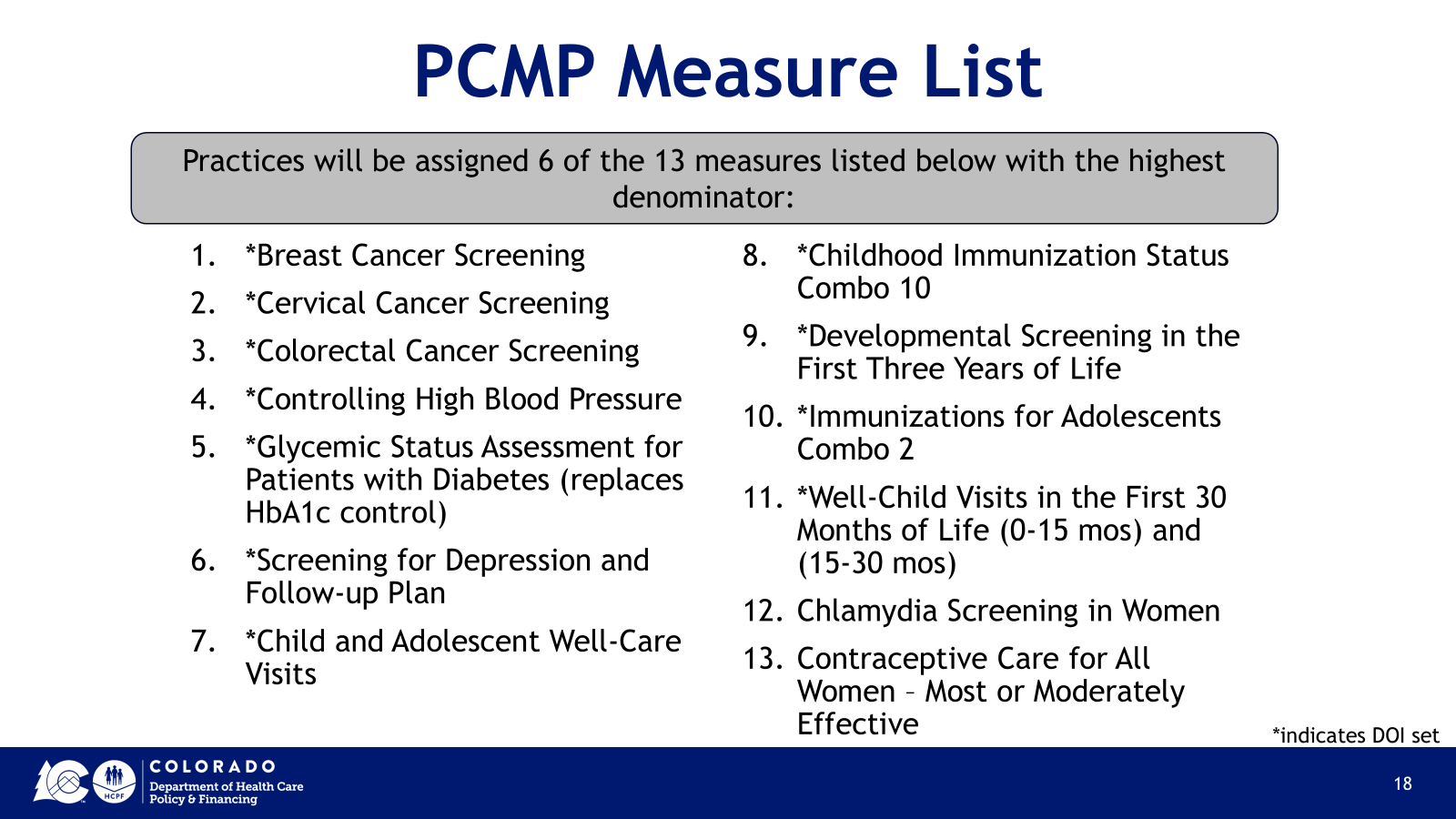 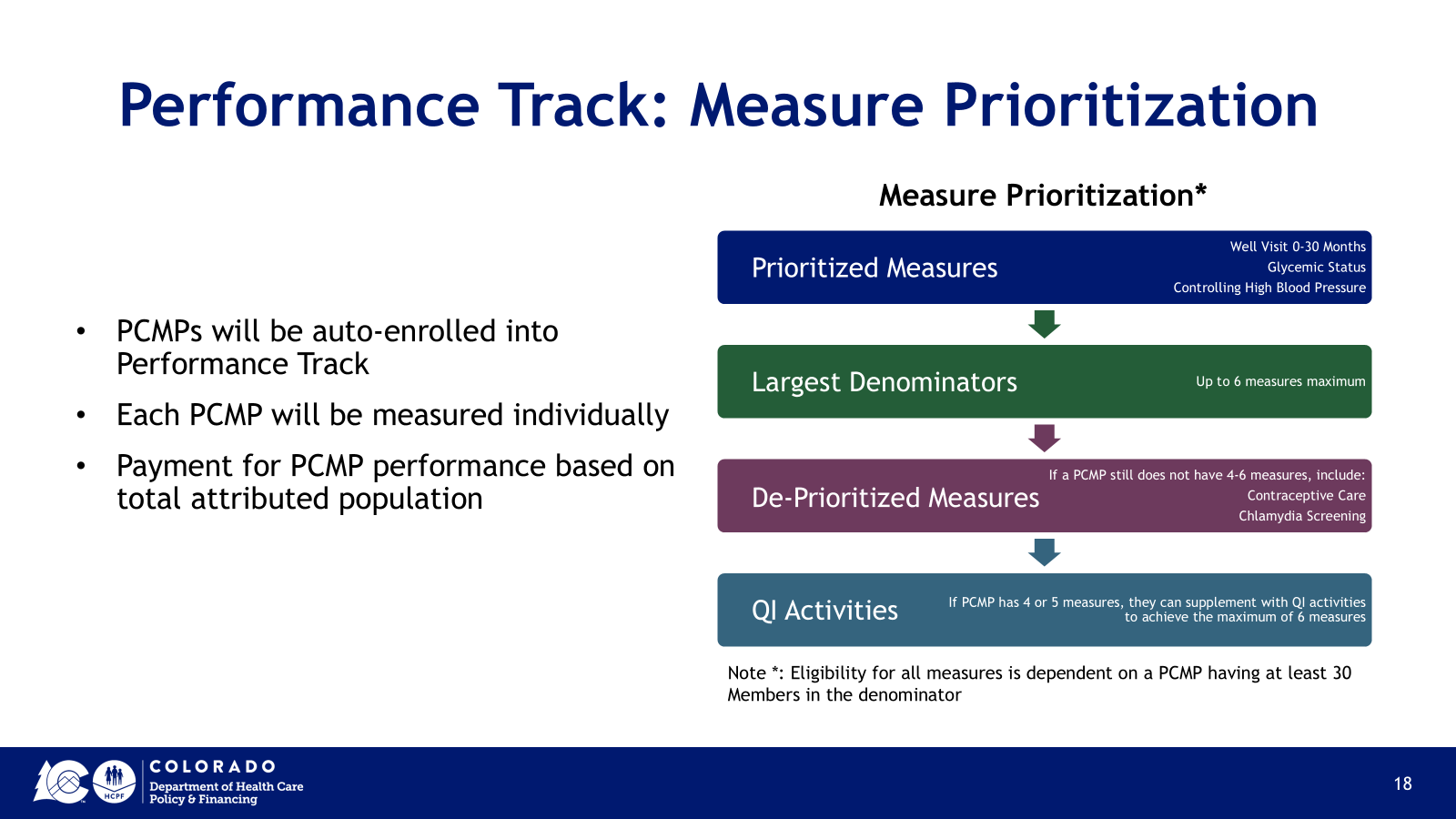 Performance measures are not the same in Phase III
13 measures to choose from; some are prioritized
4-6 measures max
Most are aligned to APM Measures
Most are Aligned to CMS Core Measures
Practices are measured individually, not regionally
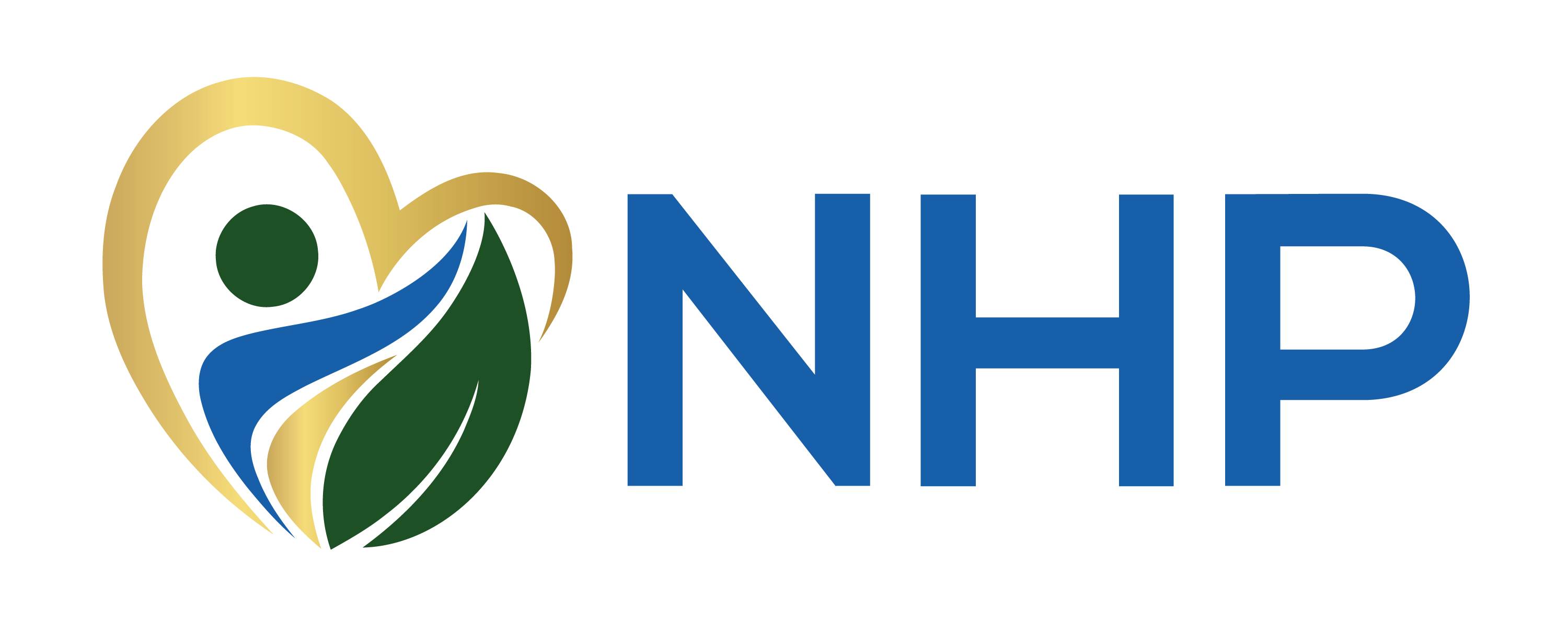 47
Key Performance Indicators: KPIs
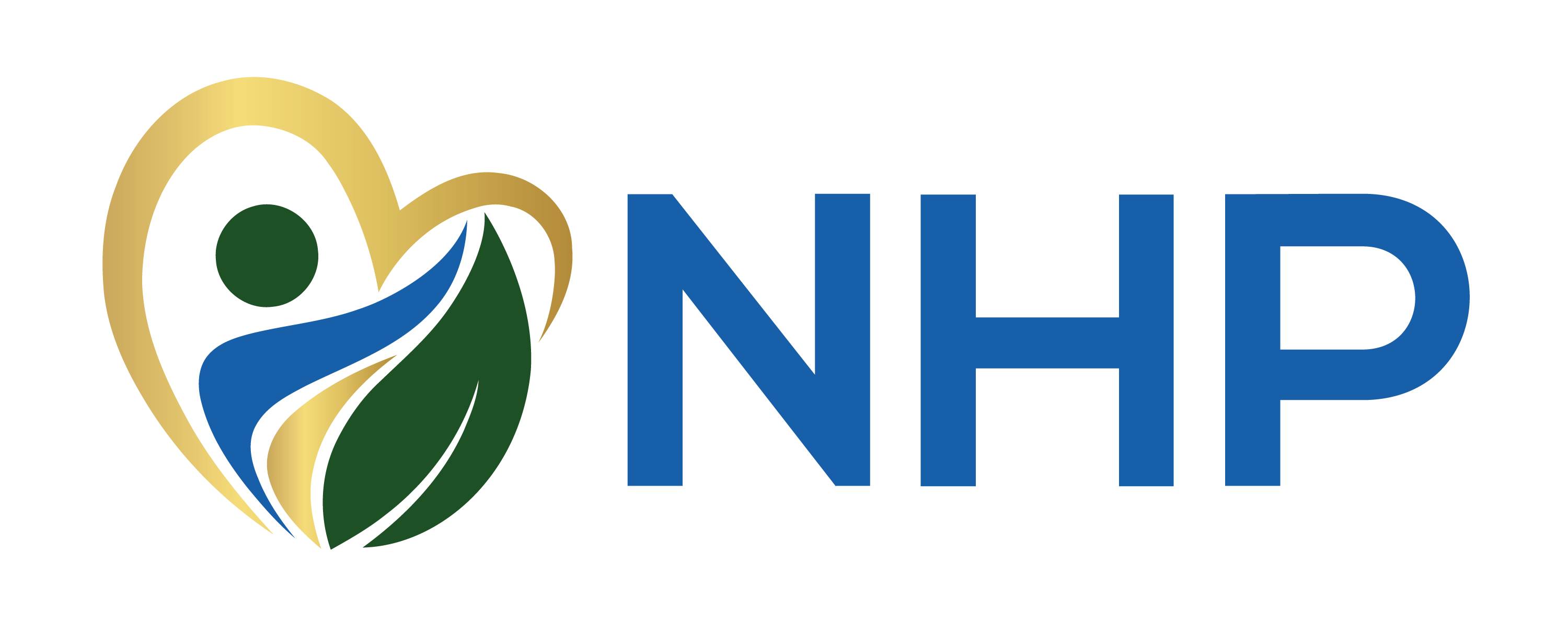 48
Practice Transformation
What is Practice Transformation?
An overarching strategy encompassing activities that are focused on improving care delivery at PCMP Practice Sites.  These activities include:
Supporting practices to refine workflows & improve processes
Developing projects to improve performance measure rates
Integrating behavioral & physical health care 
Incorporating community health workers into the delivery system
Implementing Value-Based Payment models to achieve Department quality and cost savings targets.
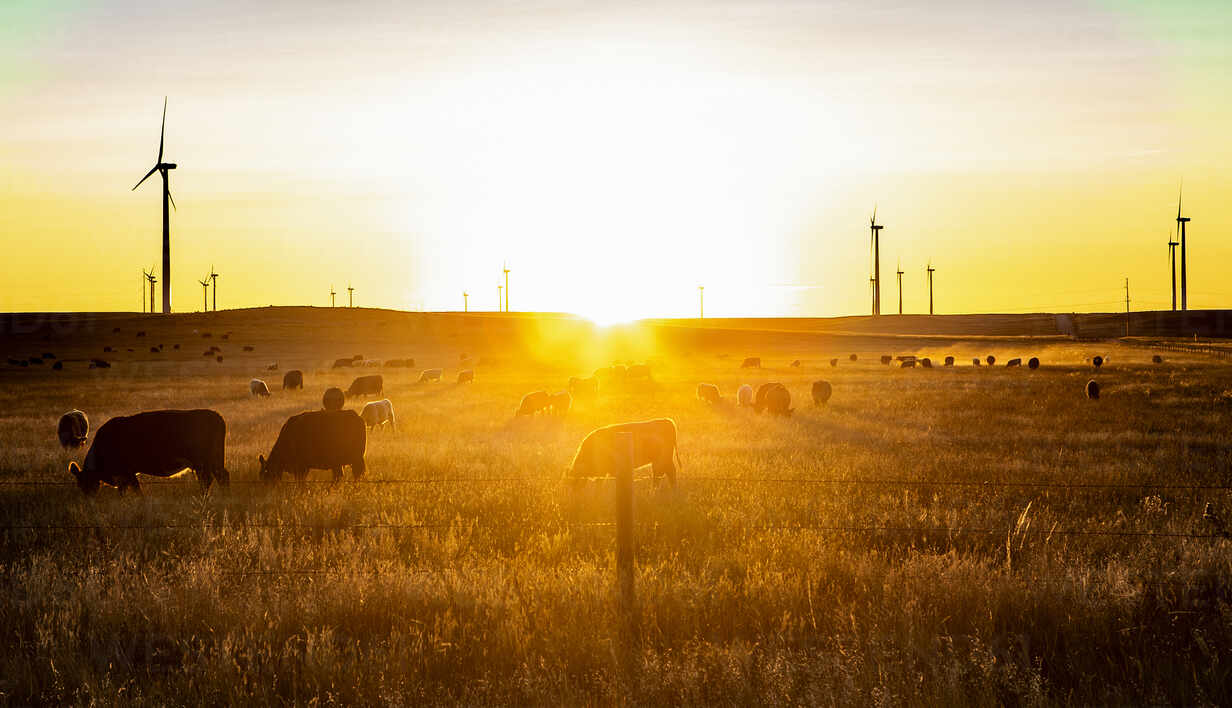 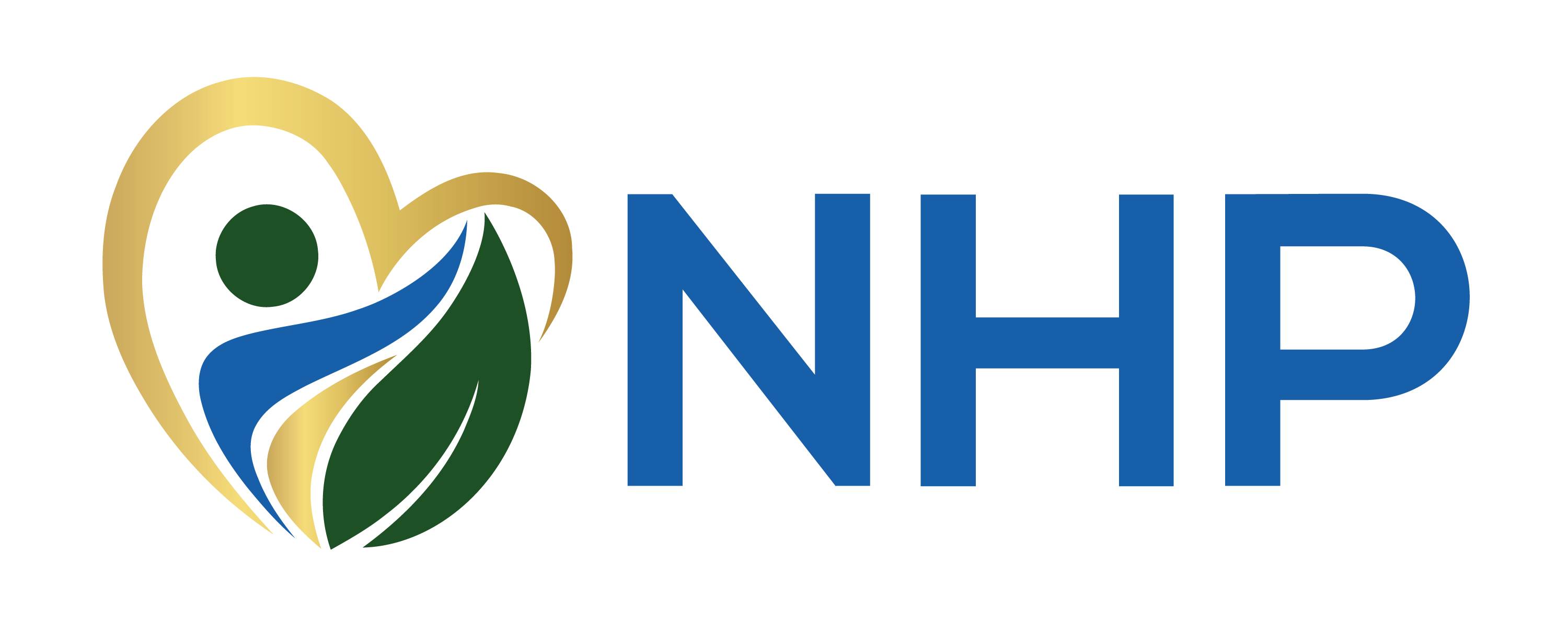 50
Practice Transformation Coaches
Every PCMP Practice Site will be assigned an PT Coach.
PT Coaches engage with PCMPs and tailor support based on the National Committee for Quality Assurance (NCQA) Patient Centered Medical Home (PCMH) framework to address their unique needs based on patient population, geography, and practice goals.  
To connect with your PT Coach call 888-599-4716 or email at NHPproviders@nhpllc.org
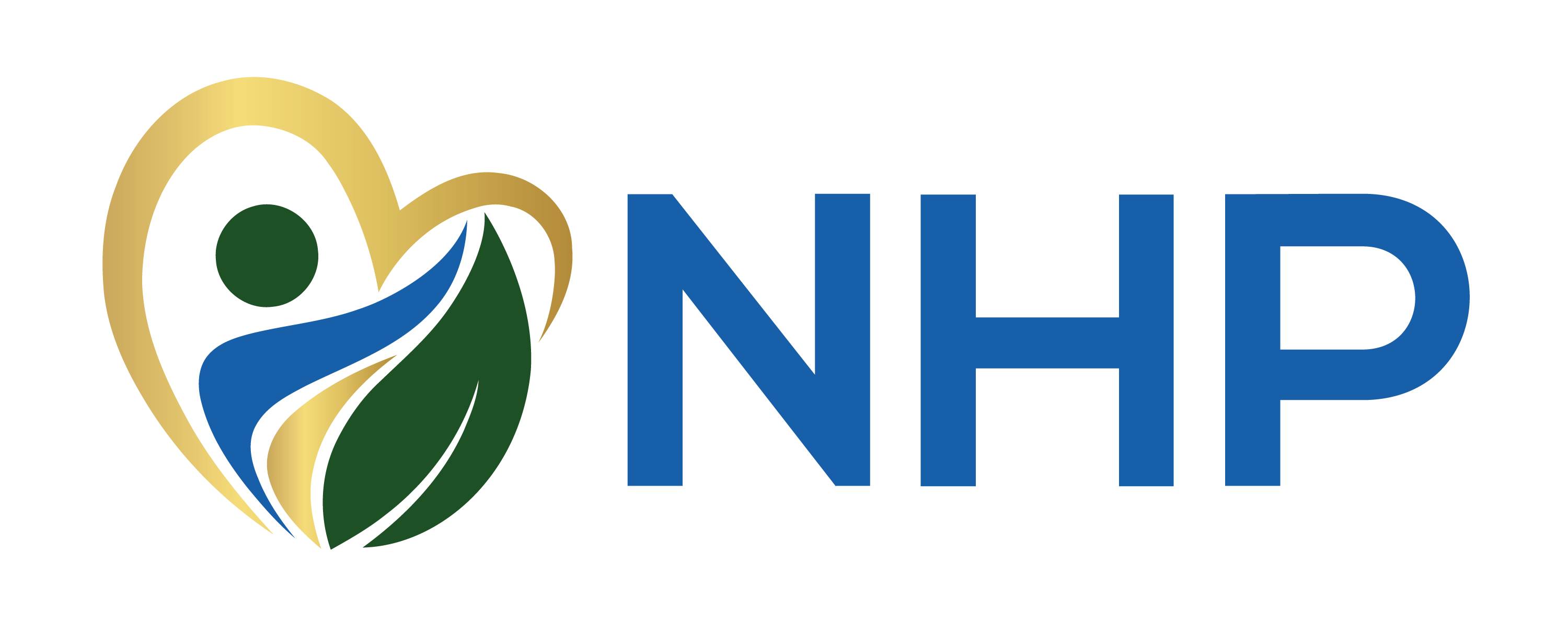 51
[Speaker Notes: PT Coaches collaborate with clinic team members to optimize workflows across the practice.]
Member Attribution
Member Attribution Process for ACC Phase 3
53
Member Attribution Process for ACC Phase 3
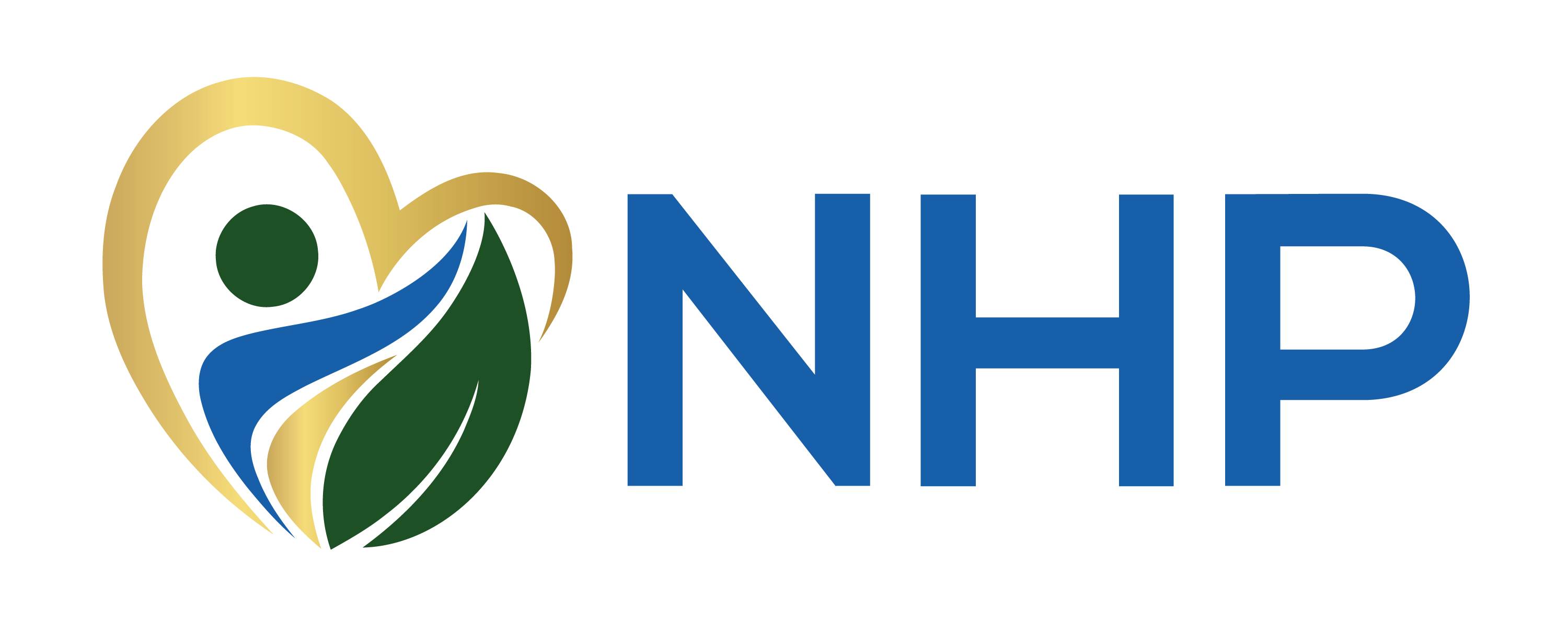 54
Payment Process
PMPM Maximum Payment Structure
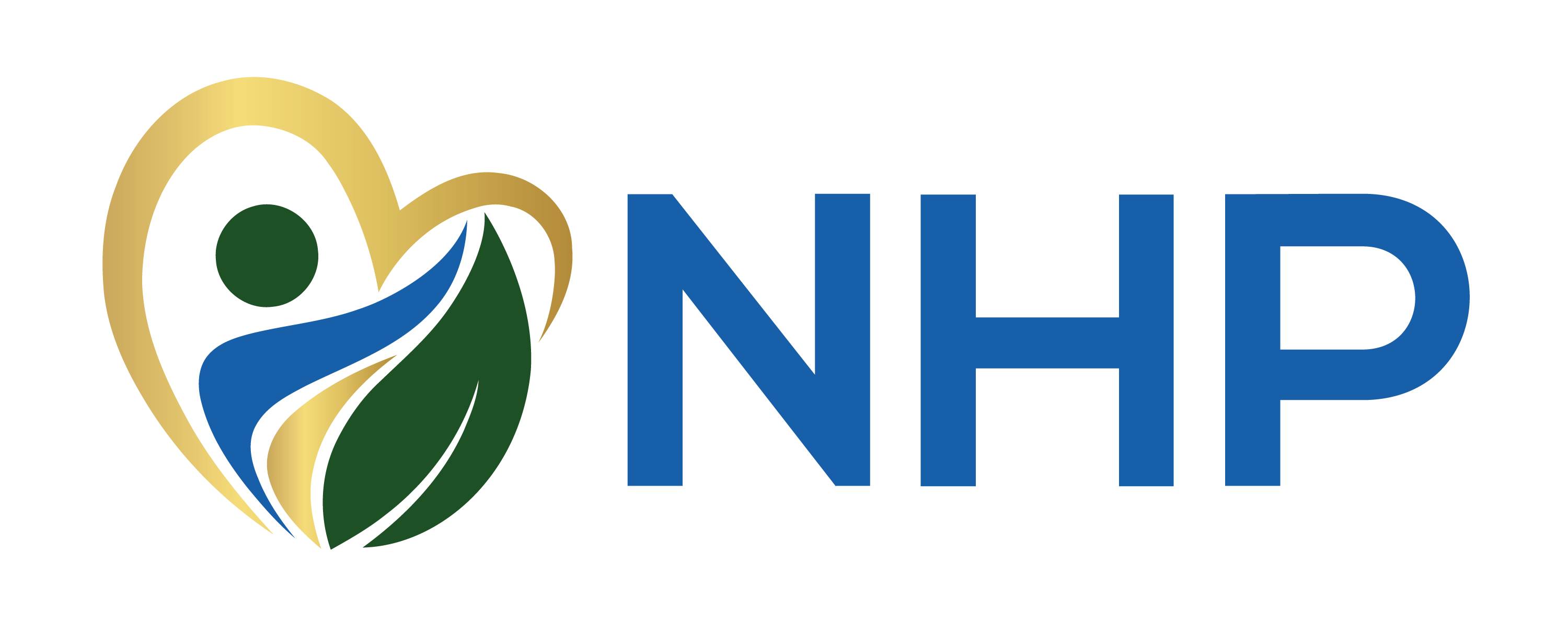 Payment Timeframes and Method
NHP pays a monthly PMPM to PCMPs for RAE Members based upon the PCMP Practice Site’s participating tier. 

Providers receive PMPM payments within 30 days of the end of the month for which payment is being made.

PMPM Payments start in the first full month in which the Provider is enrolled with the Department as a PCMP, contracted with NHP, and the Provider has attributed Members.  

Providers may set up direct deposit for PMPM payment by completing form available on NHP Website.
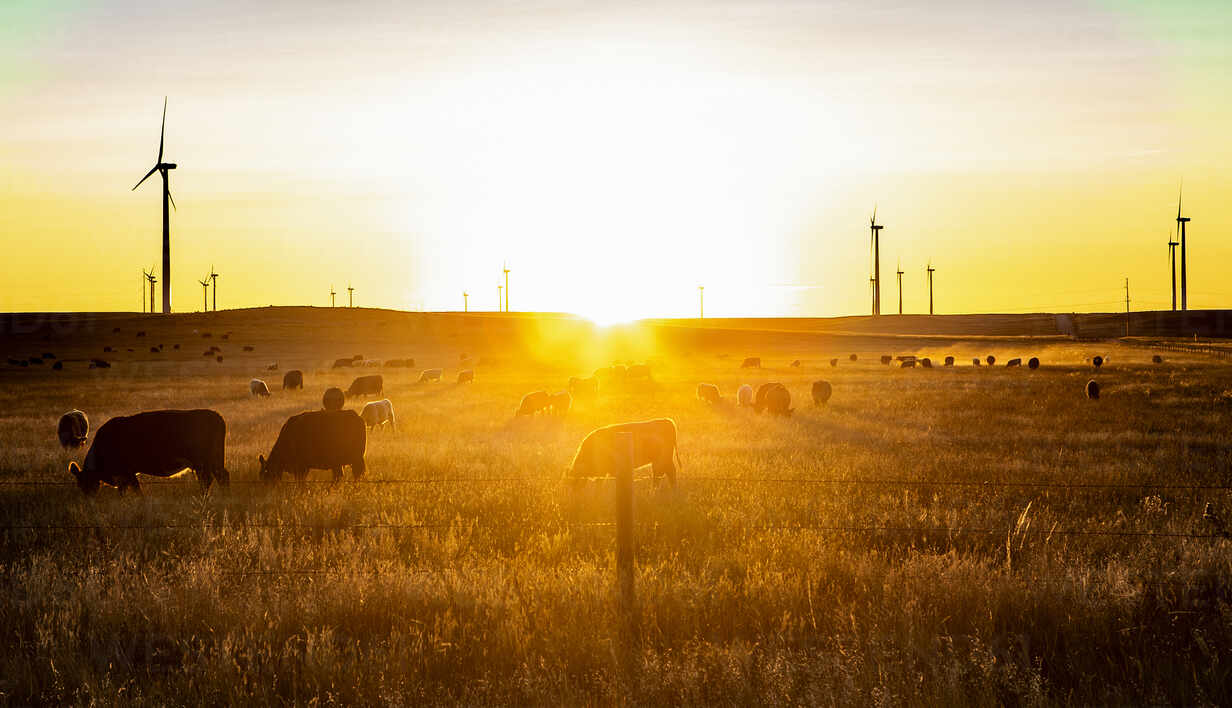 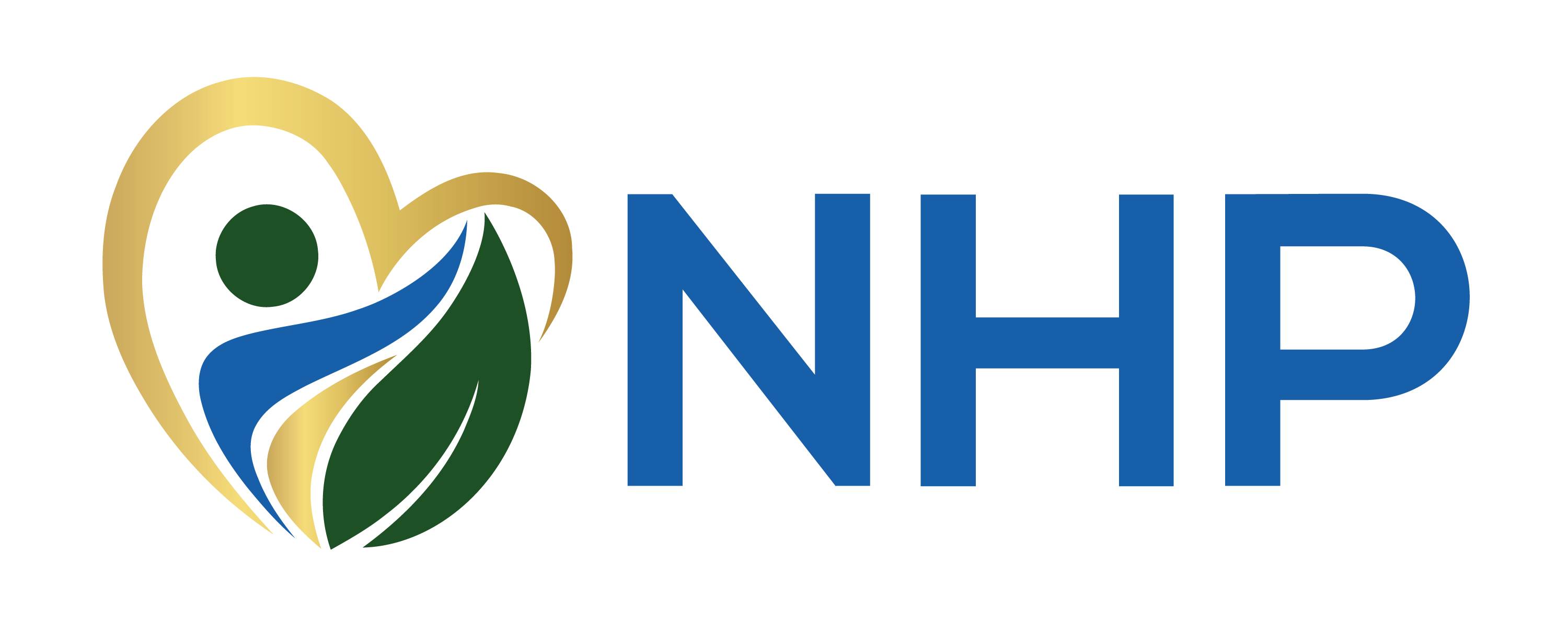 57
Resources
Resources
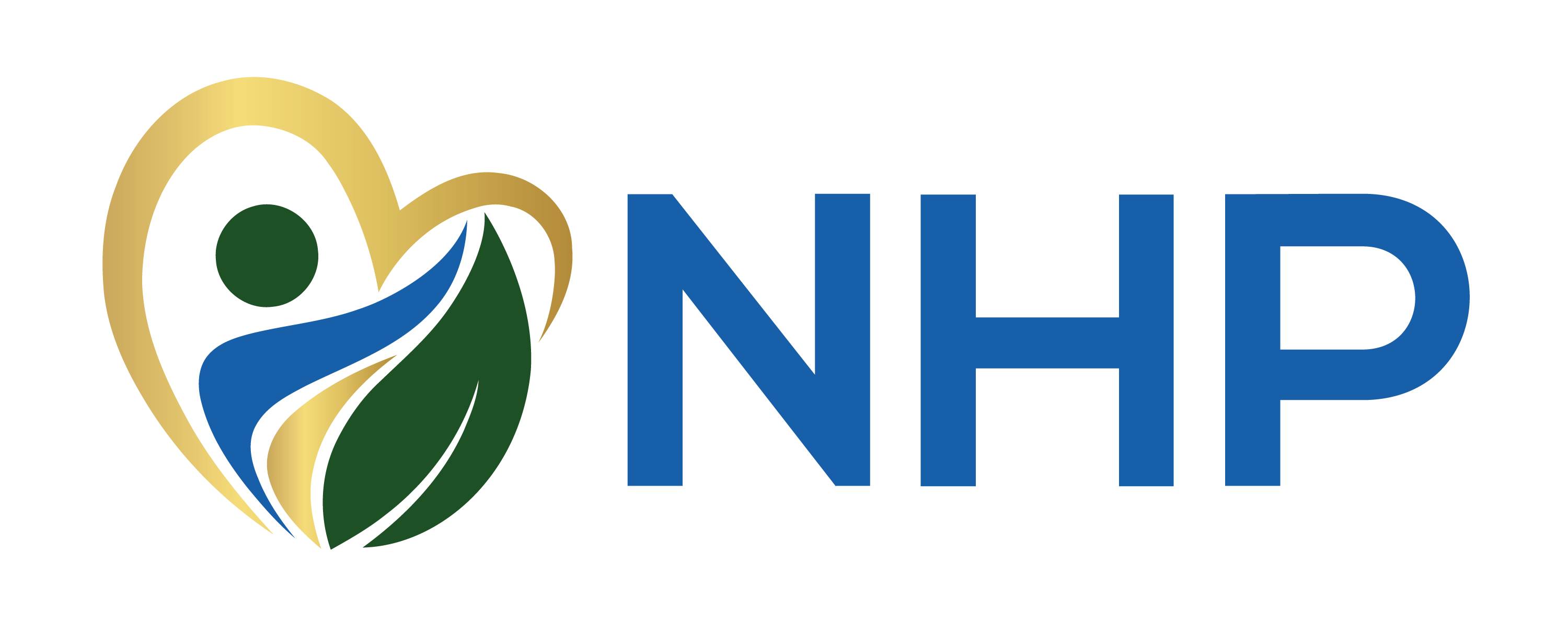 59
Provider Trainings
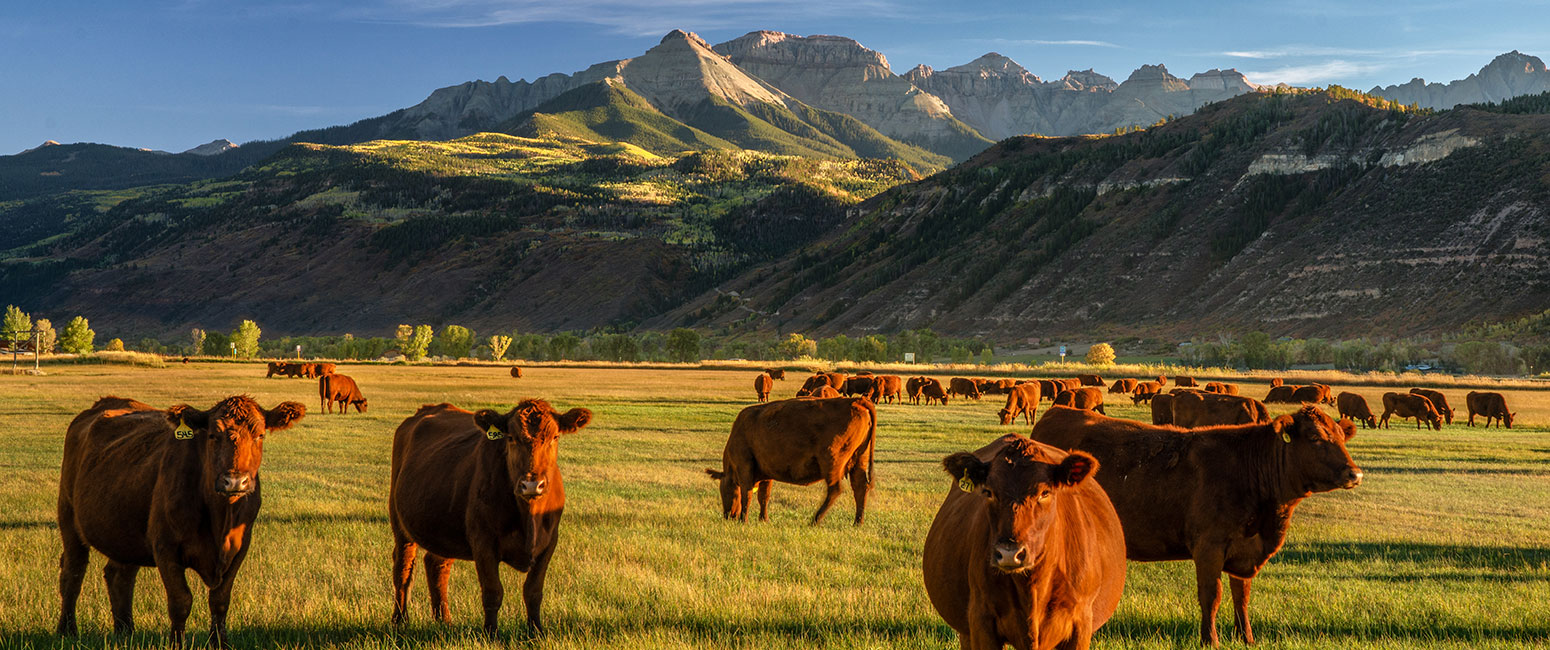 NHP will be hosting trainings throughout the year. Stay tuned to it on NHP Website. 
nhprae2.org  

Violet – free online training for NHP providers
Use this link: https://www.joinviolet.com/partner/northeast-health-partners
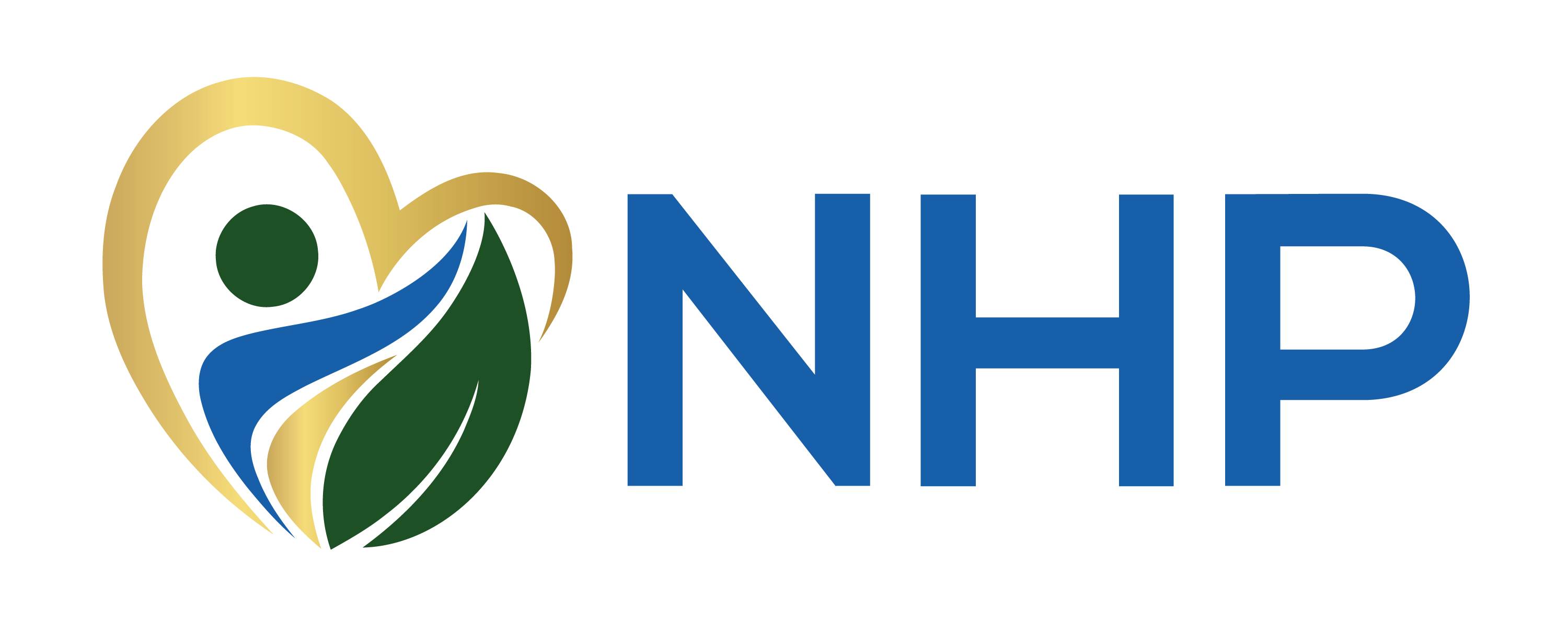 60
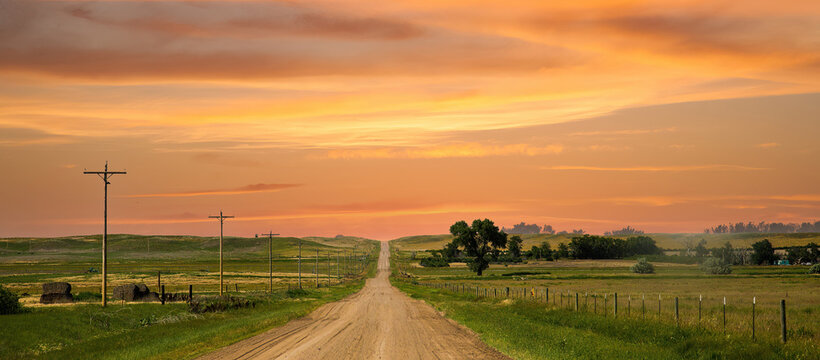 Upcoming to Stay Informed!
Provider Quarterly Newsletter
Contact Information
Member Services and Community
Care Coordination
Network Management
To request care coordination assistance:
Call 888-502-4190 
Email: nhpccreferrals@nhpllc.org

Care Coordination Referral Form: Provider Page of the NHP Website (www.nhprae2.org).

*New NHP website will go live 7/1/25
Members with complaints and behavioral health appeals
Release of Information Forms
Educate members on advisory councils
Member Services Call Center
Finding a provider or specialist 
Issue member handbook or provider directory
Call:  800-541-6870 
Email:  nhpmembersupport@nhpllc.org
Contractual Questions
Attribution Questions
Provider Orientation and Training
Panel Configuration questions
Eligibility Questions
Practice Transformation Coach
Call: 888-599-4716
Email: NHPproviders@nhpllc.org
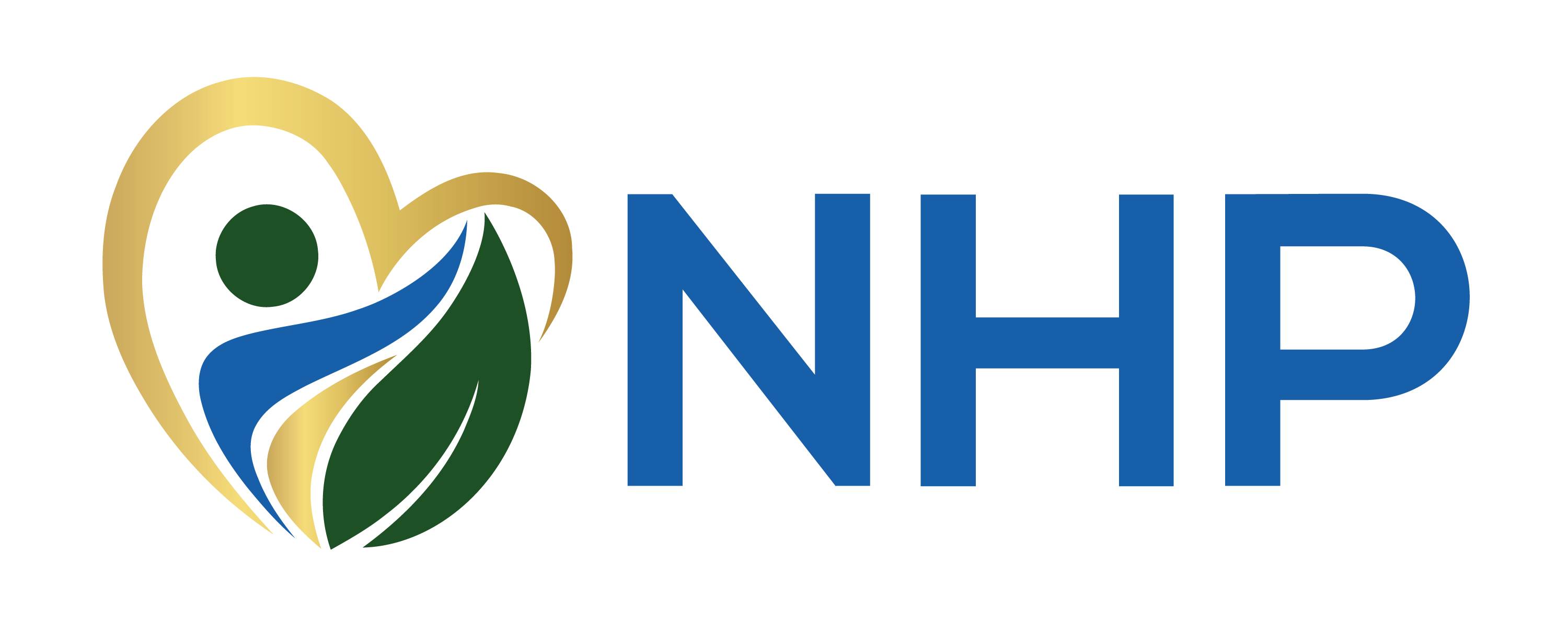 62
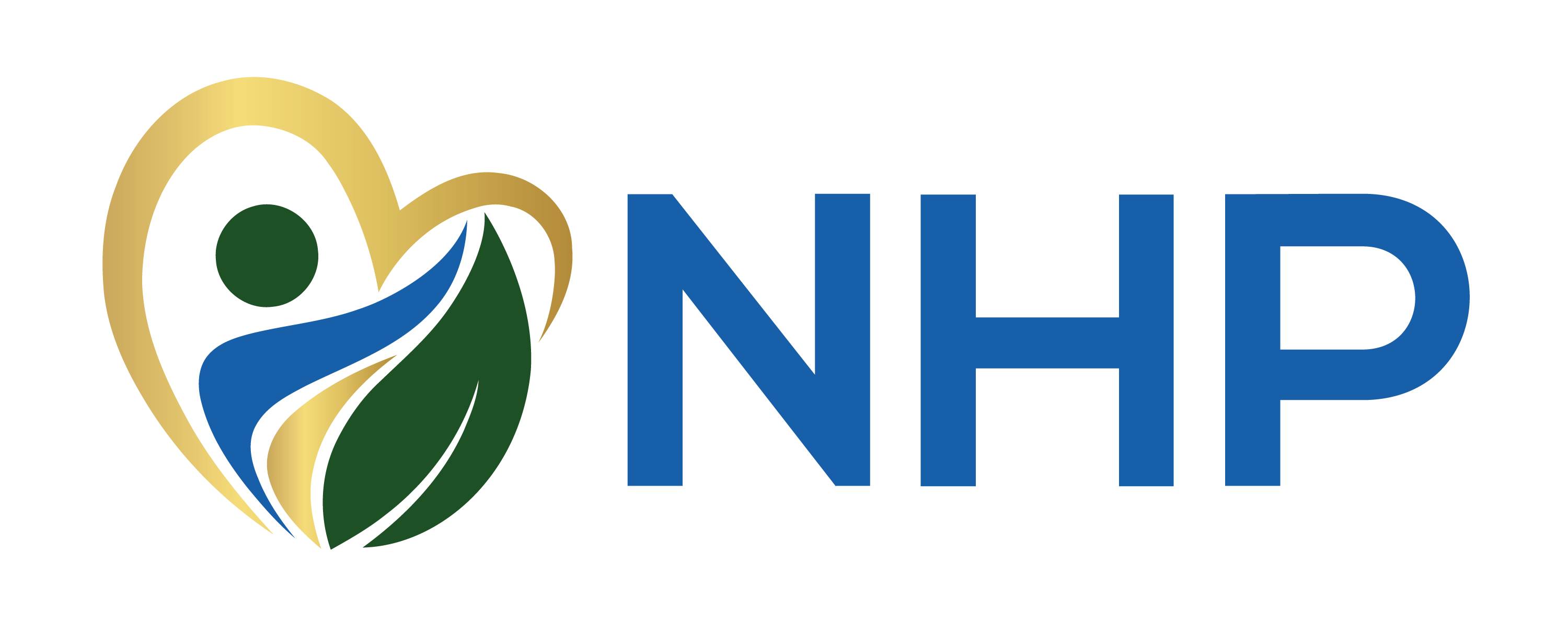 Open Forum
63
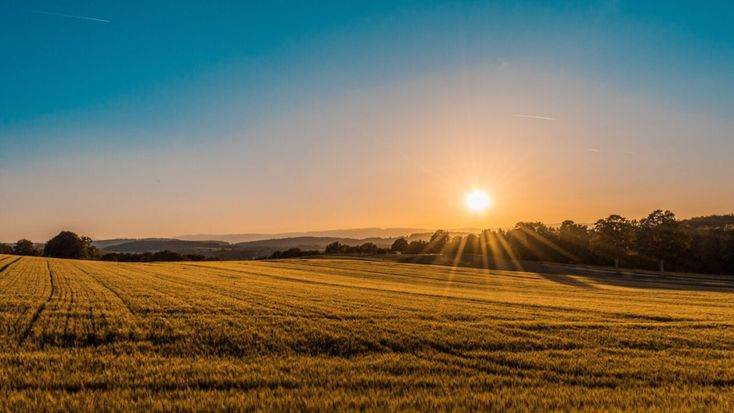 Congratulations!
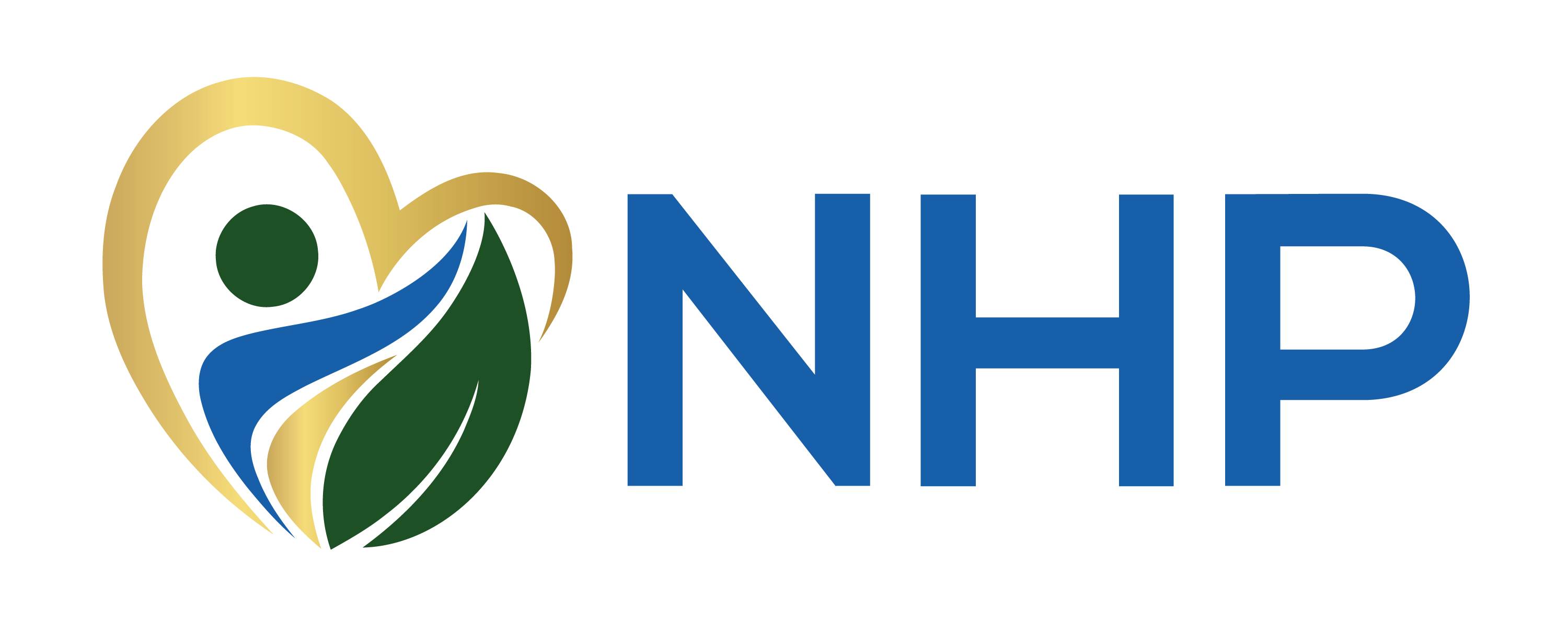 64